МУНИЦИПАЛЬНОЕ ОБЩЕОБРАЗОВАТЕЛЬНОЕ УЧРЕЖДЕНИЕ «ГИМНАЗИЯ №1»
Объединение волонтеров
«ДИАЛОГ»
ПОРТФОЛИО
ДЕНЬ ЗДОРОВЬЯ
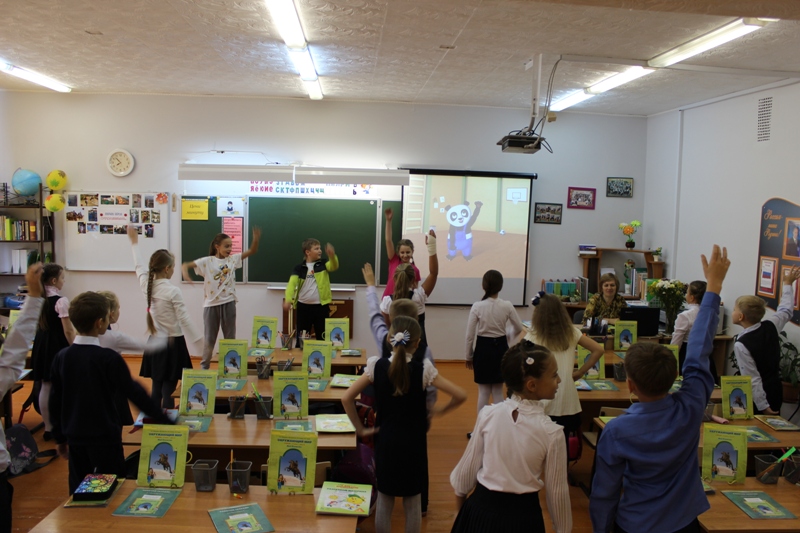 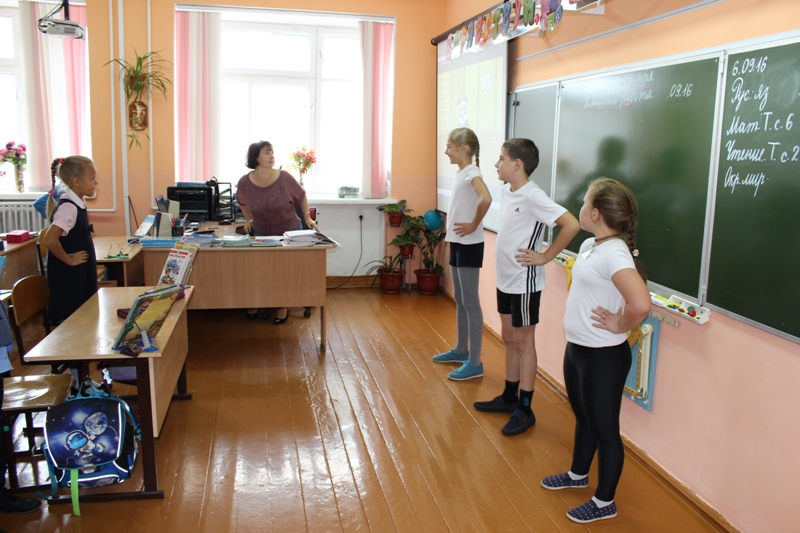 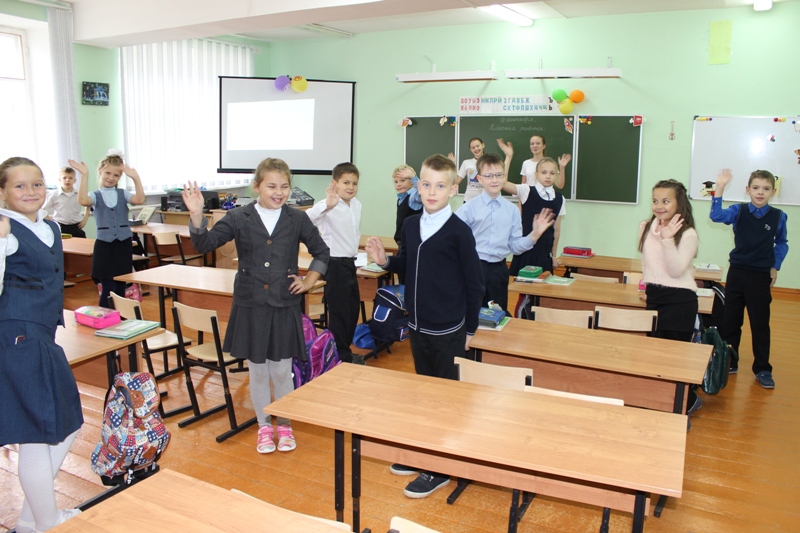 Знакомство с культурой Коми края
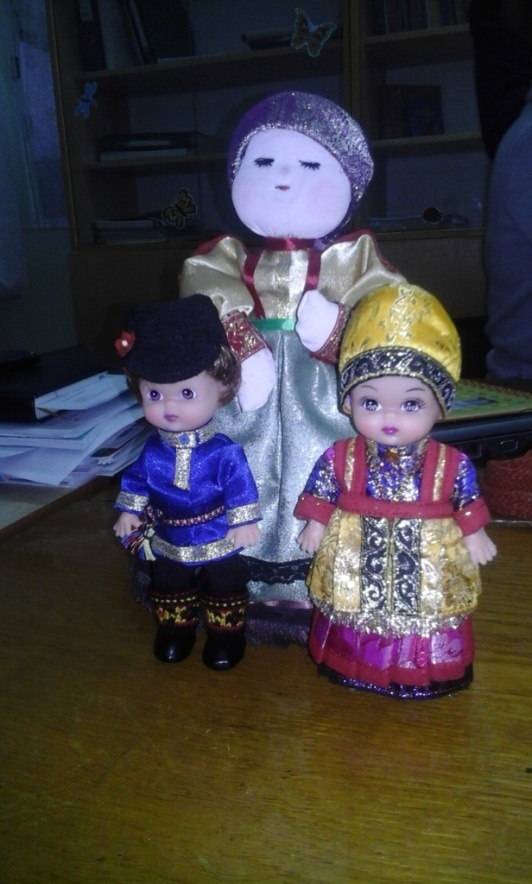 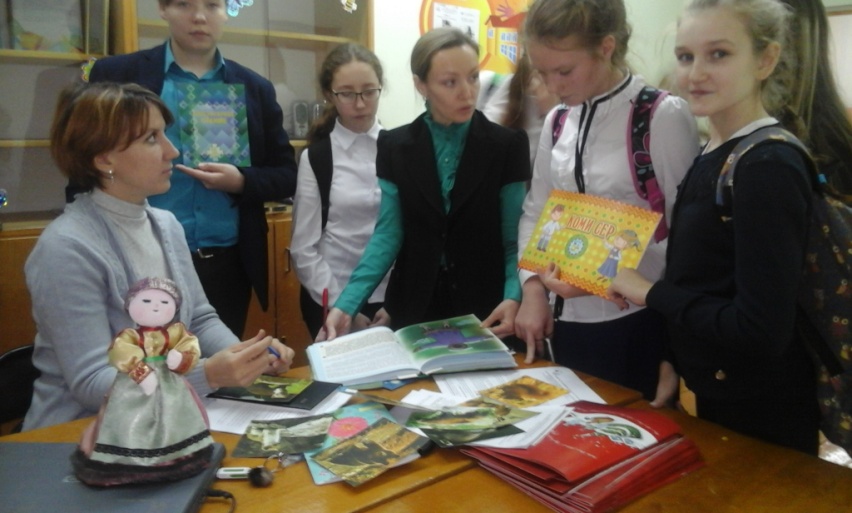 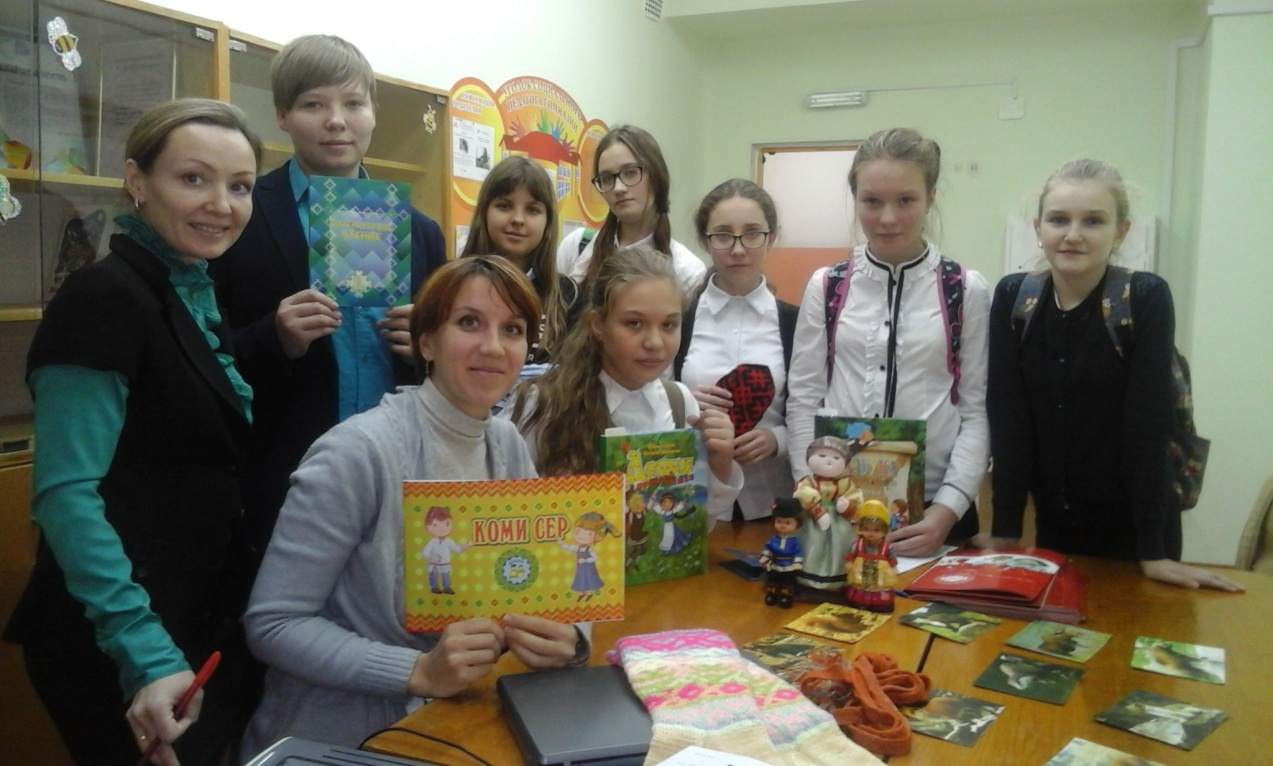 Игровая программа «Мы жители Коми» 
в социально-реабилитационном центре для несовершеннолетних "Лысва"
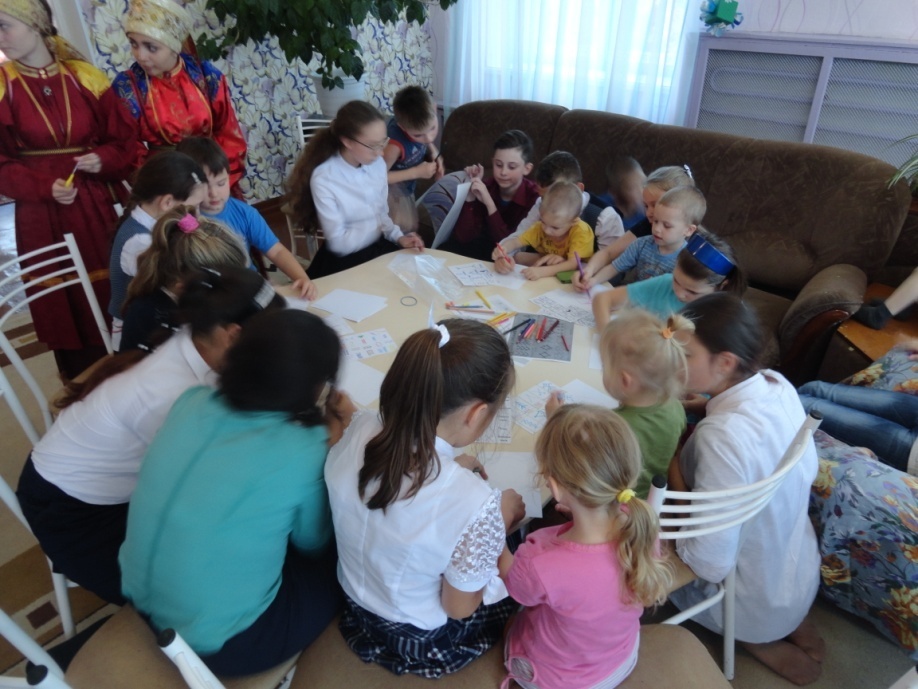 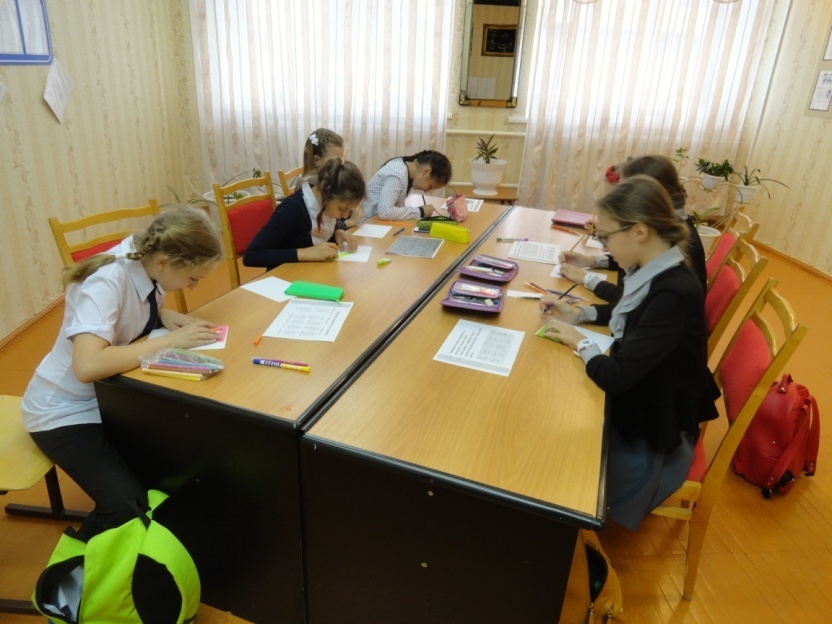 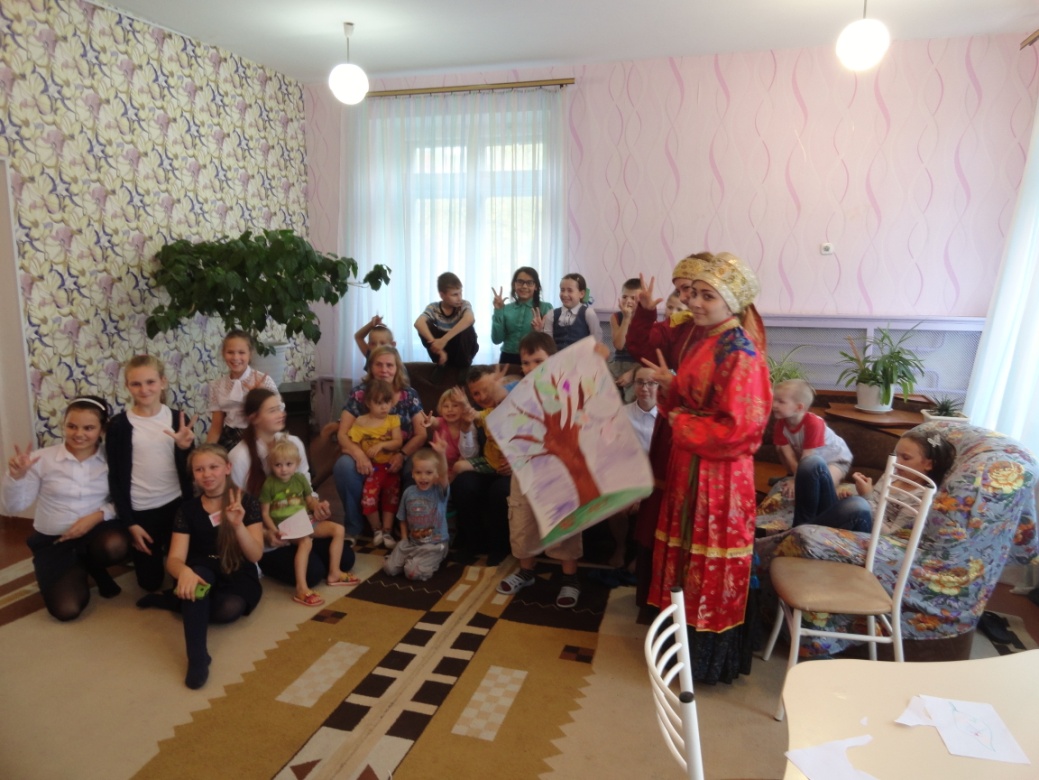 Акция «Мир – это мы!»
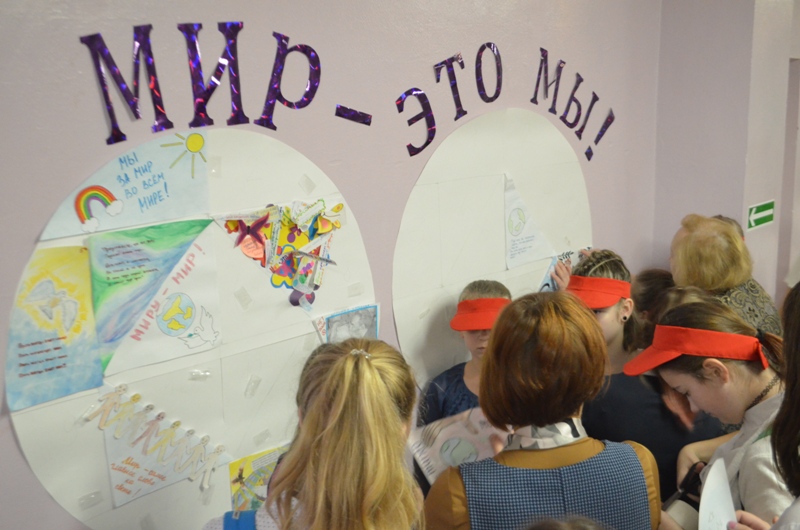 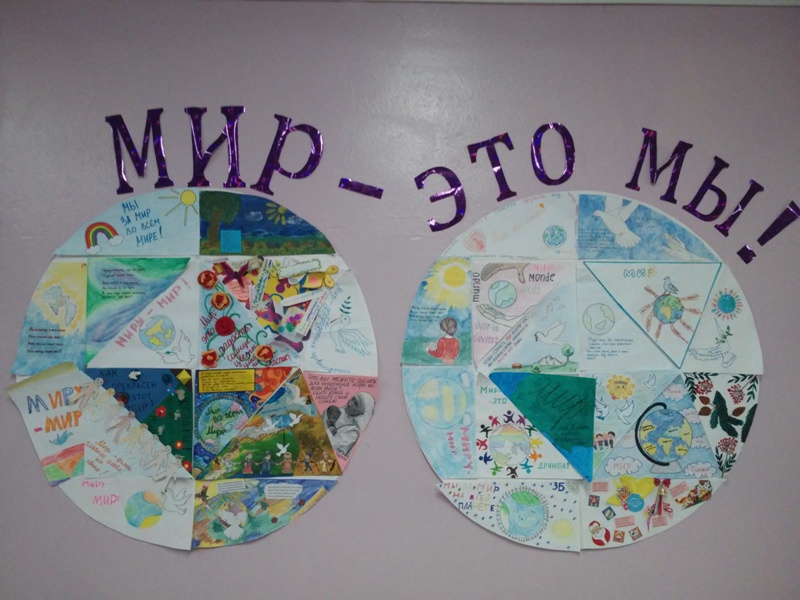 День дорожной грамотности
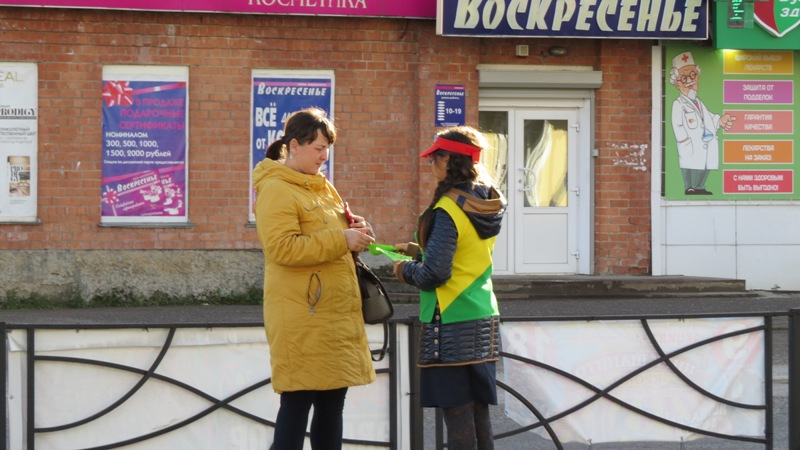 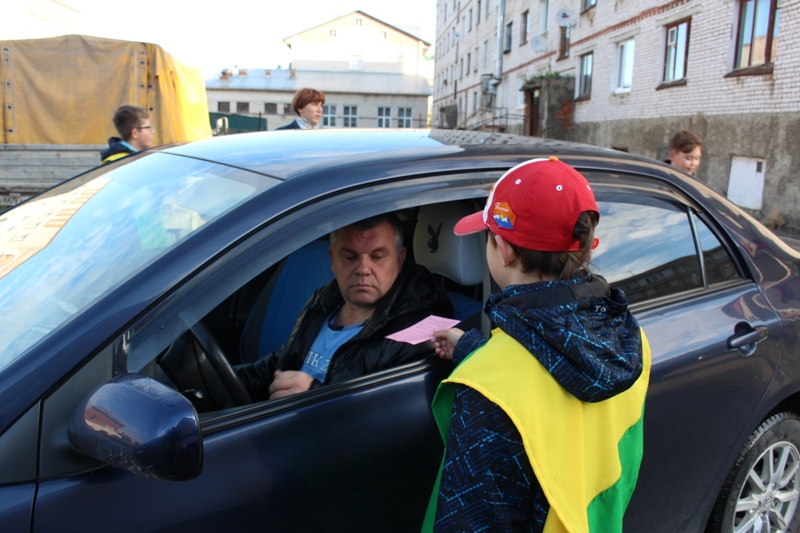 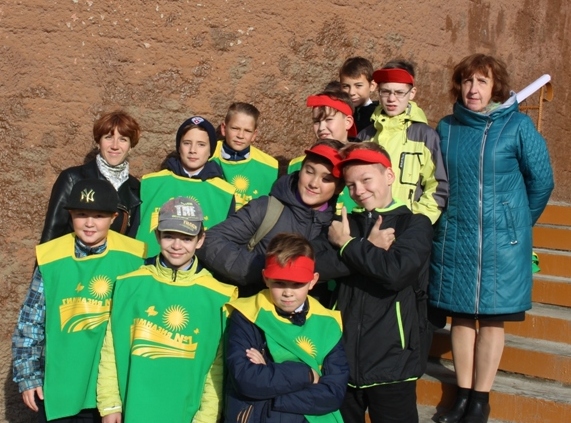 Акция «Напиши письмо старшим»
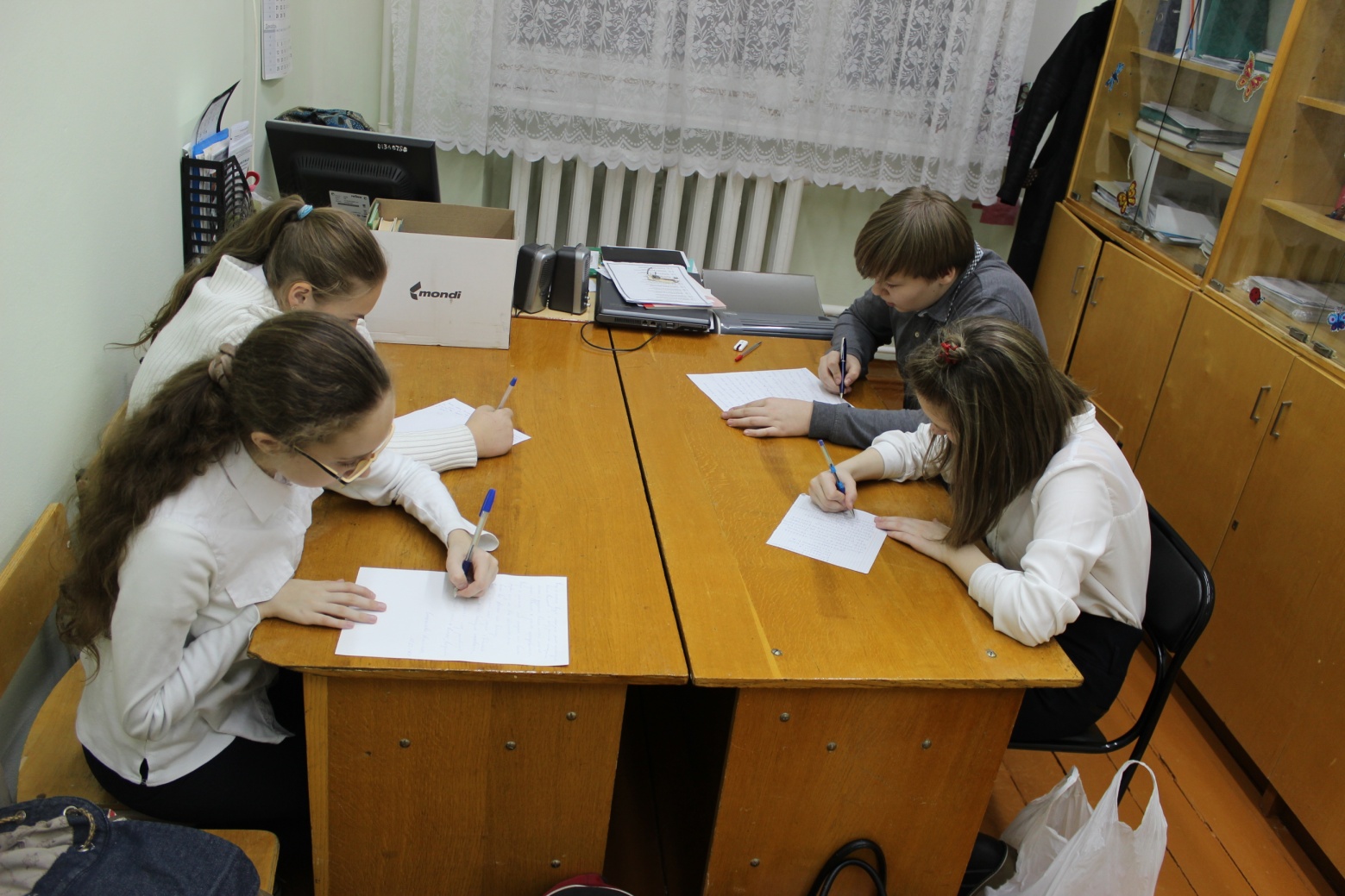 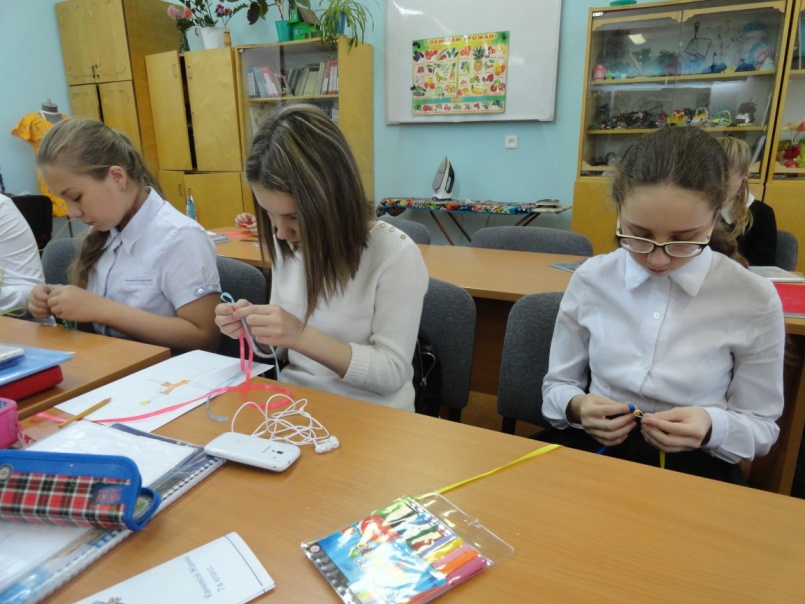 День пожилого человека
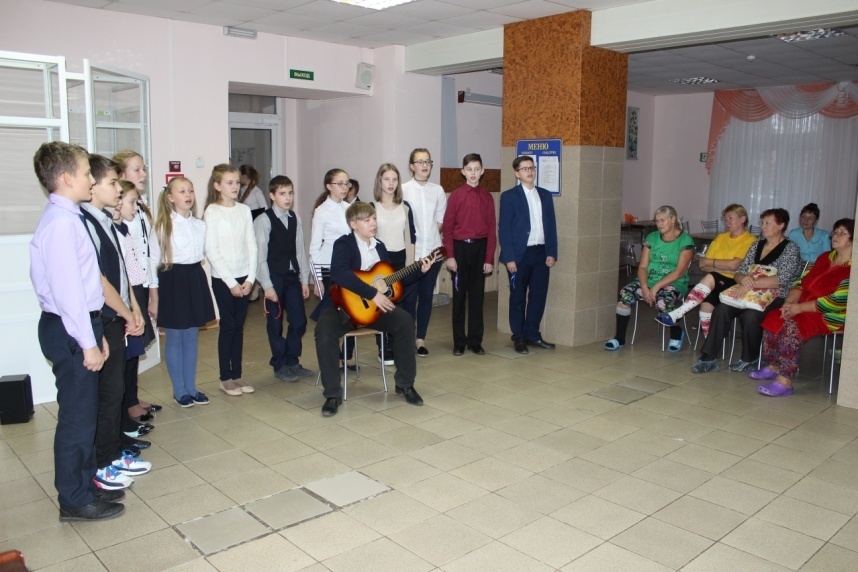 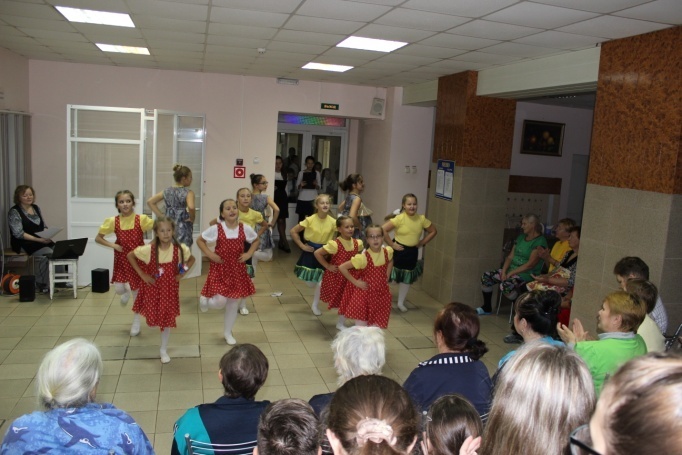 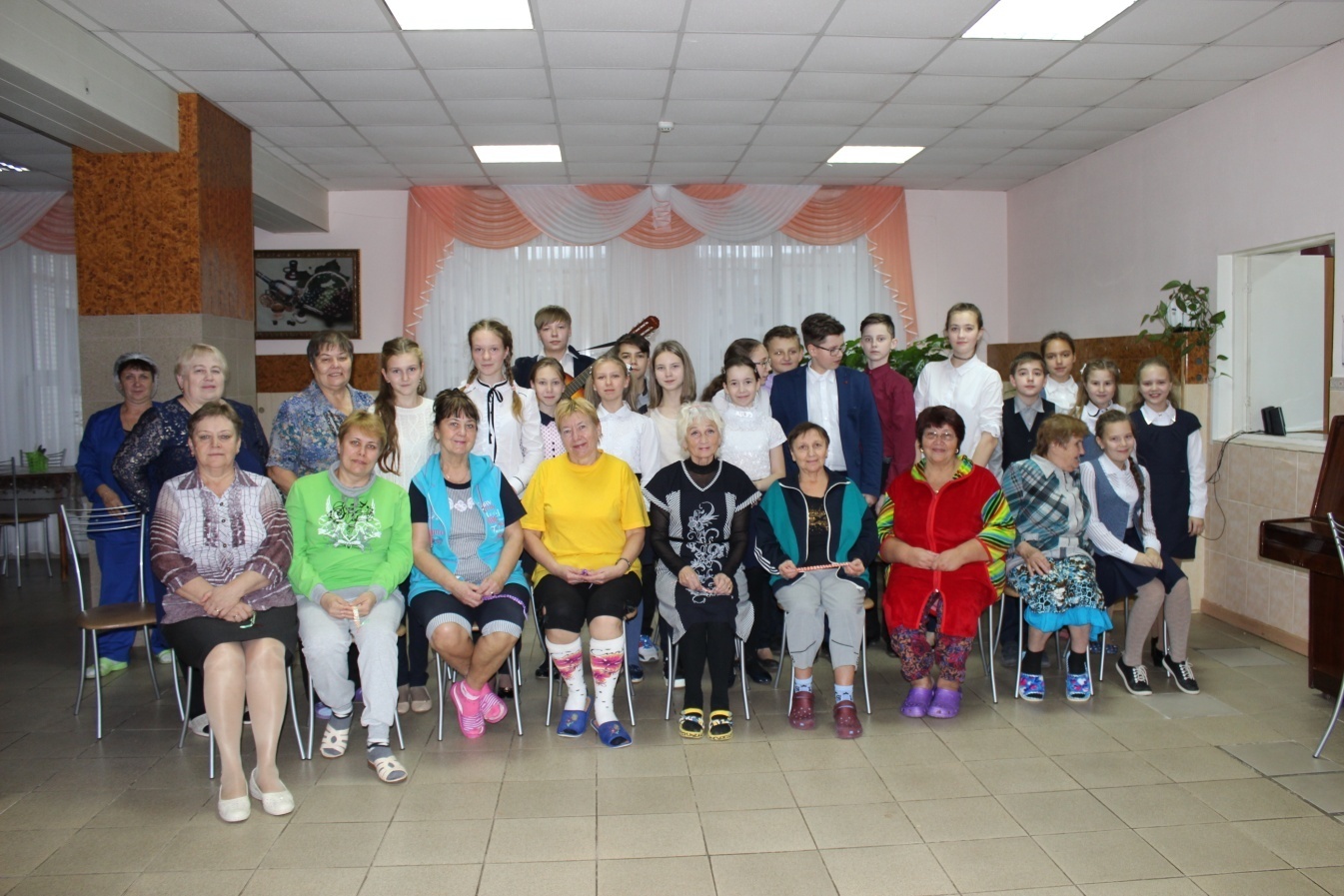 Показ инсценировки рассказа «Бабка» по В.Осеевой
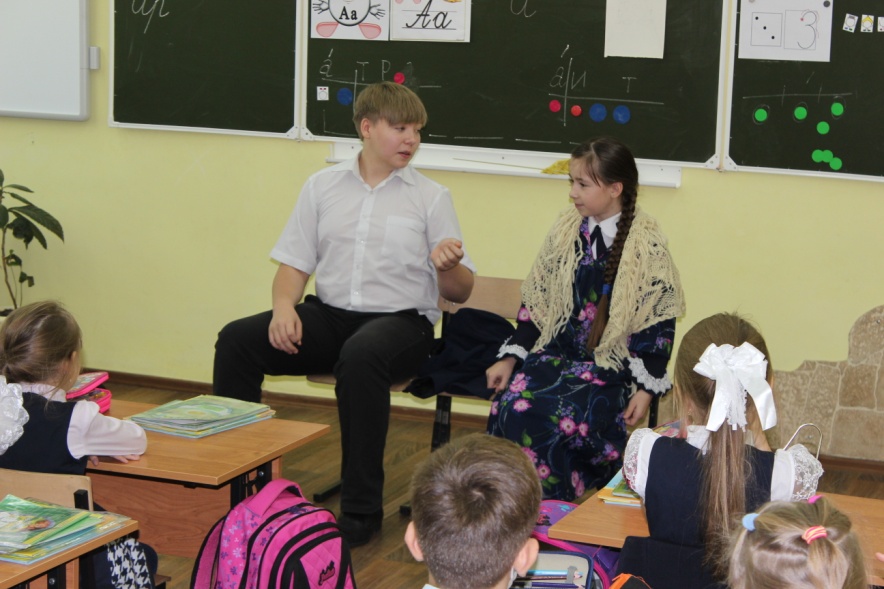 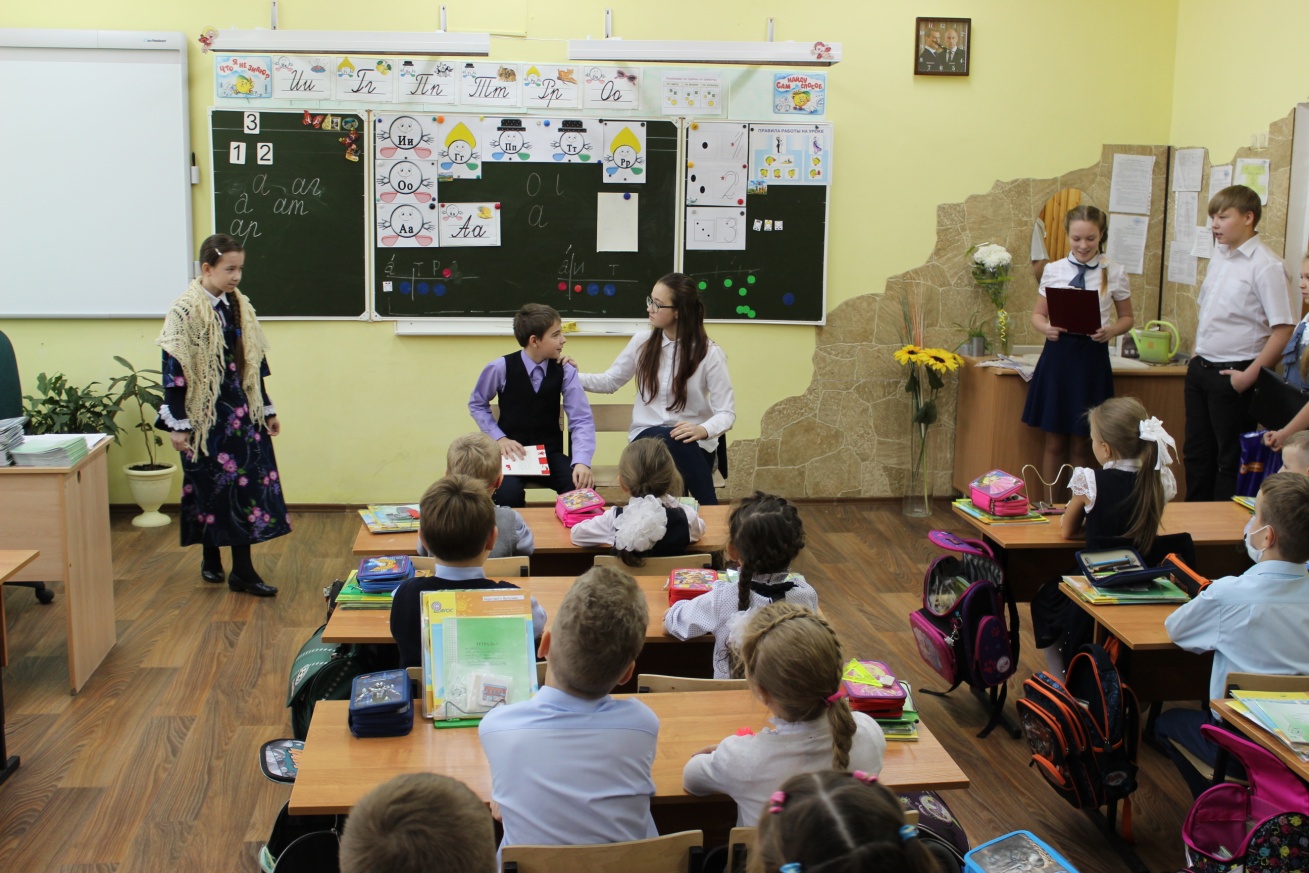 Тренинг «Профилактика эйджизма» с психологом А.Е.Рочевой
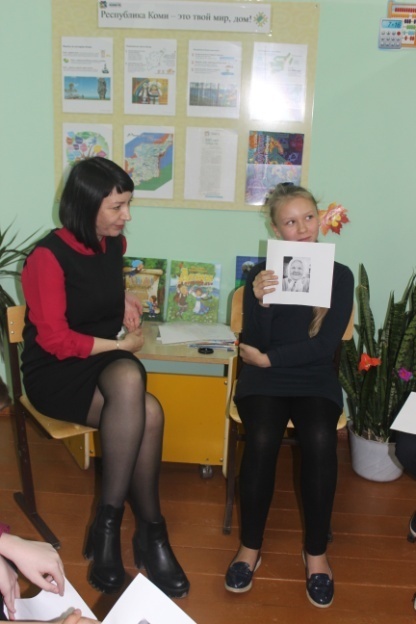 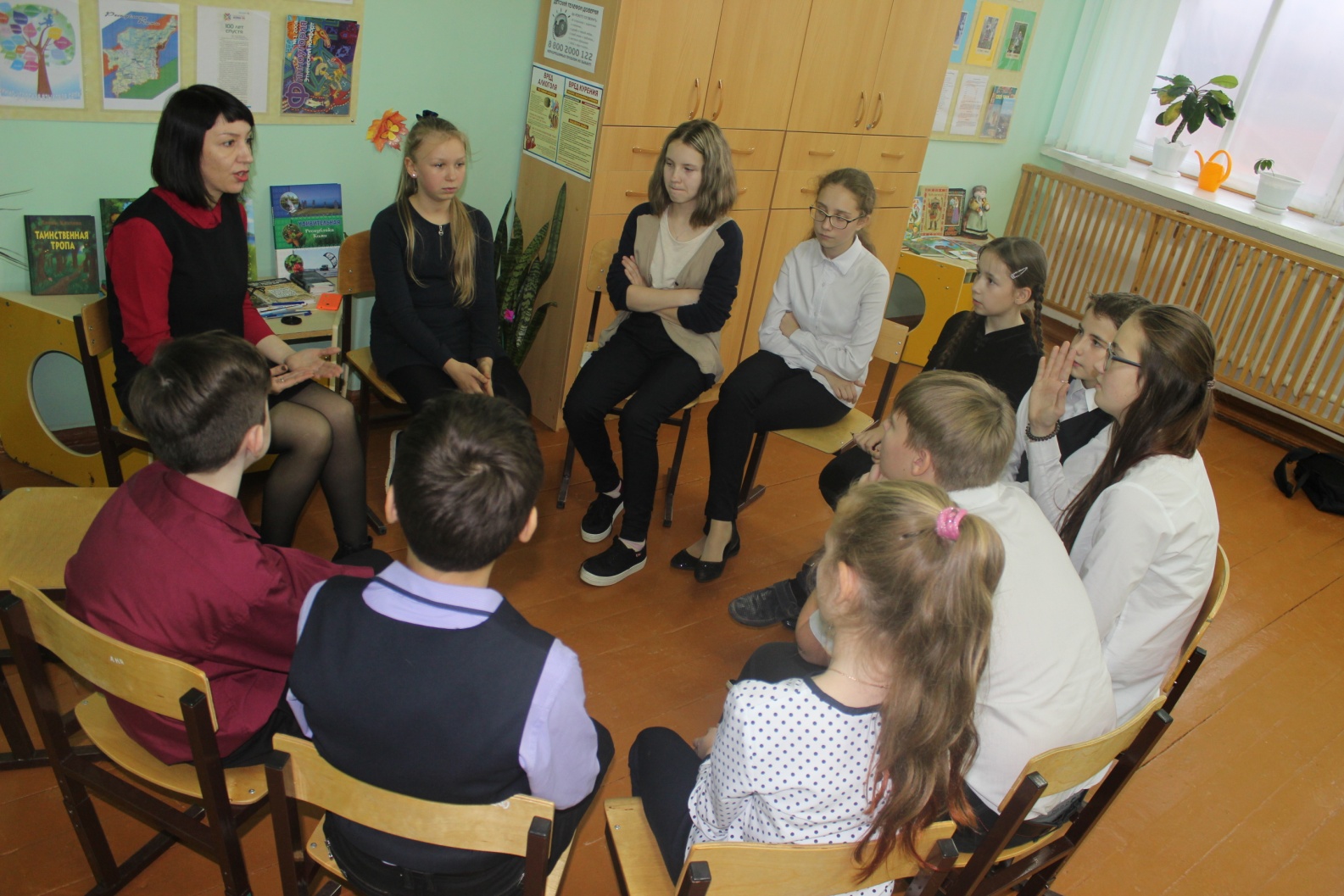 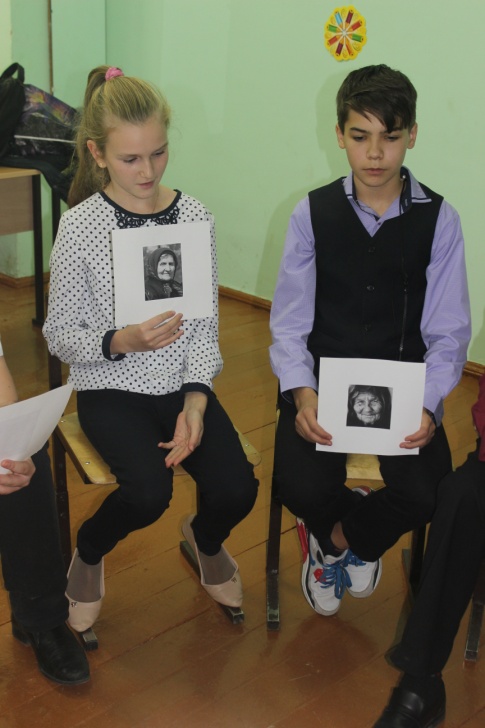 Встреча олимпийских чемпионов
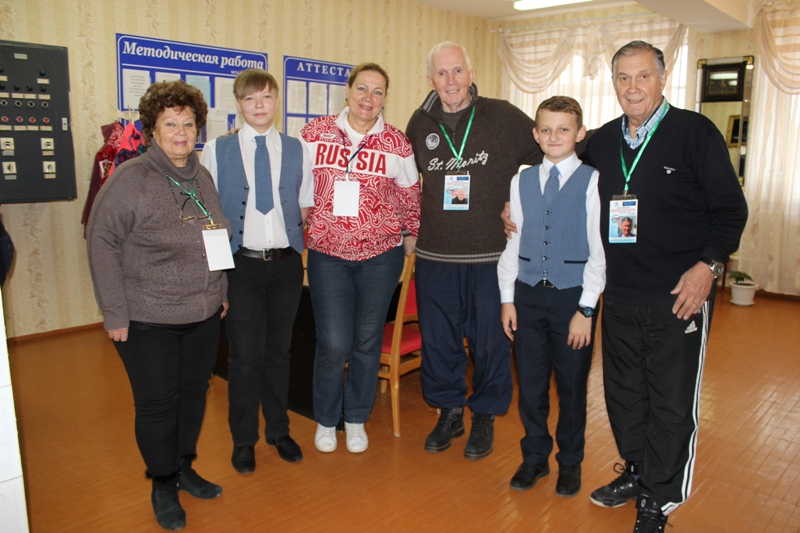 Акция «С Днем рождения, РДШ!»
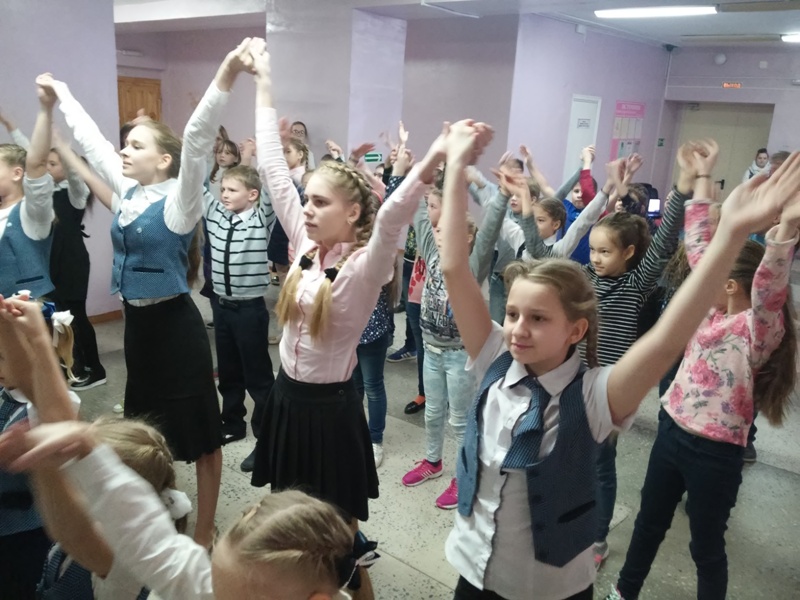 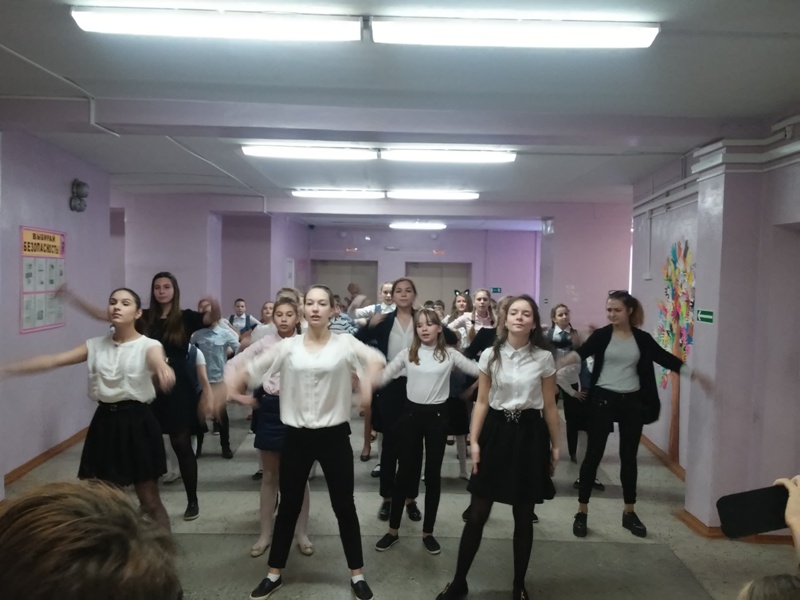 Членство в клубе «Друзья национального парка «Югыд ва»
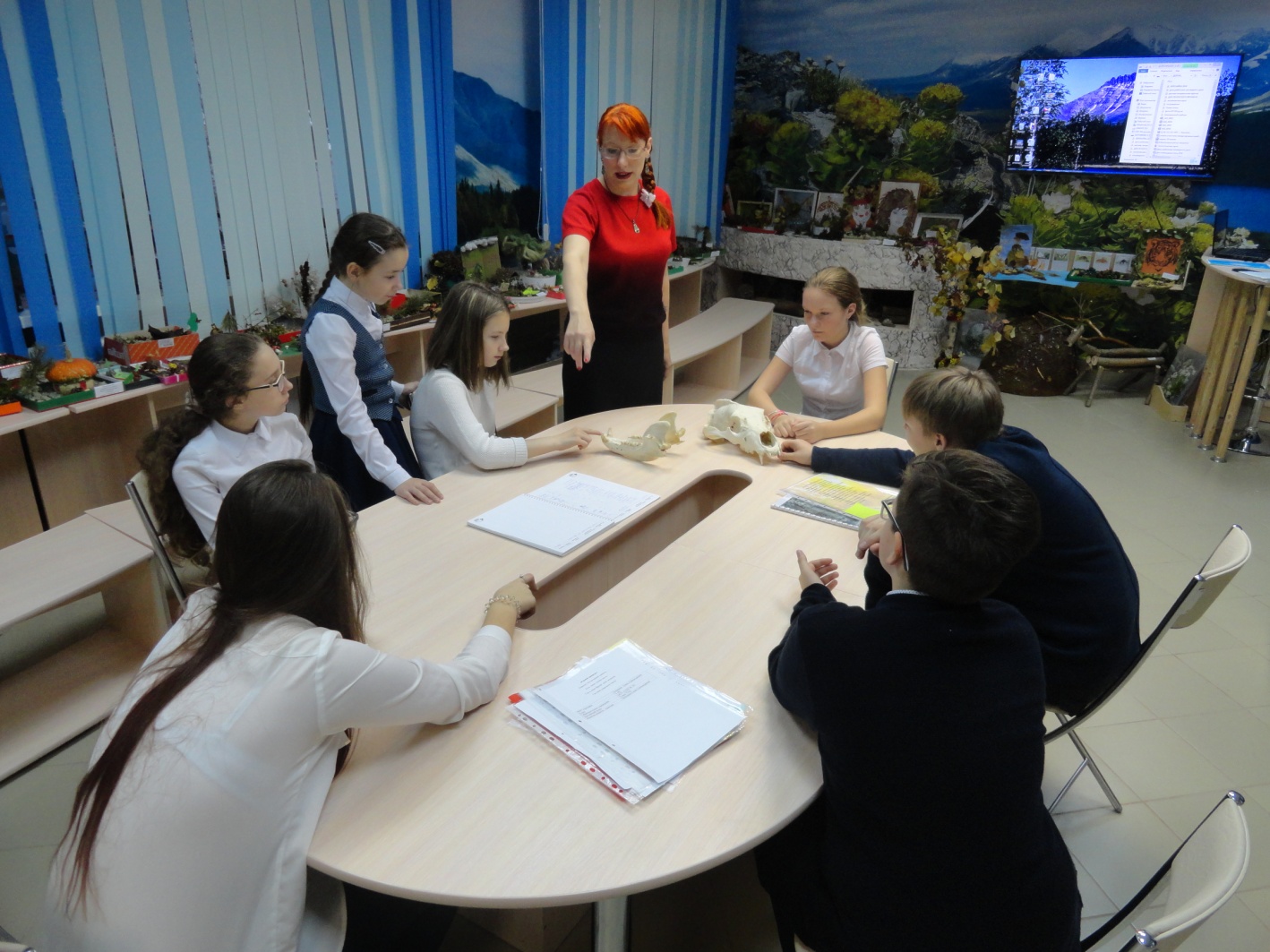 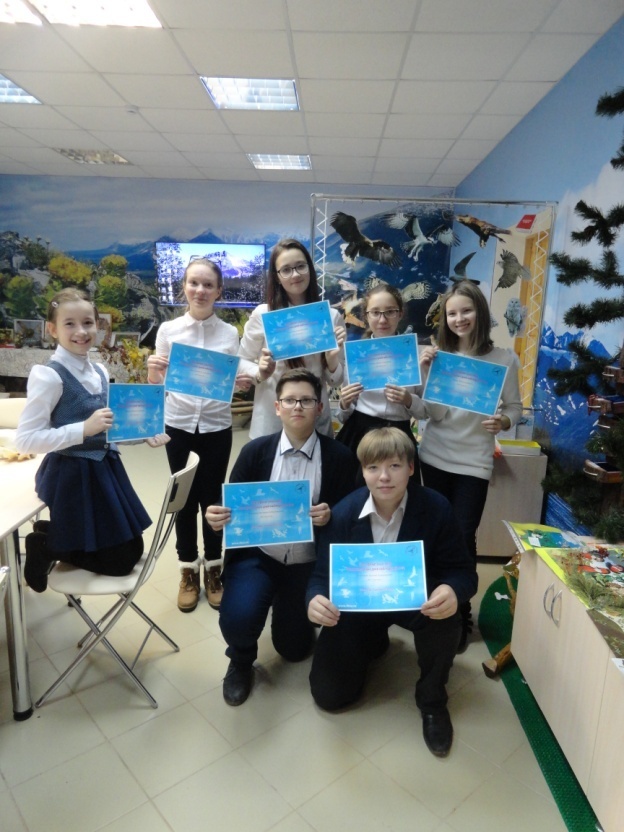 Участие в гимназической акции «Дерево пожеланий»
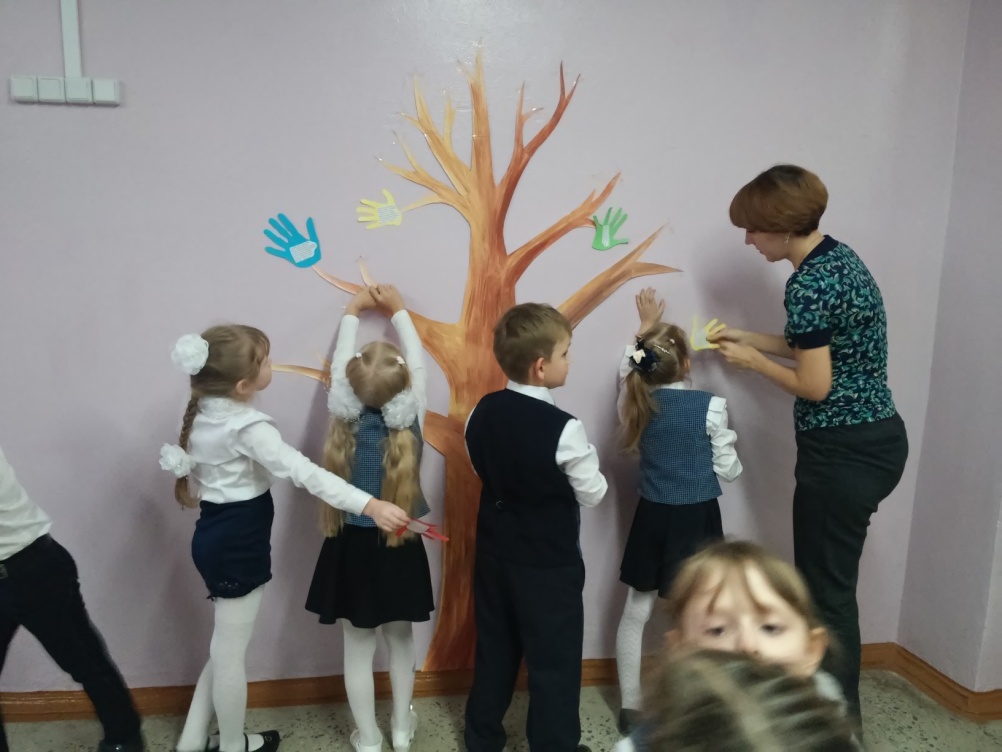 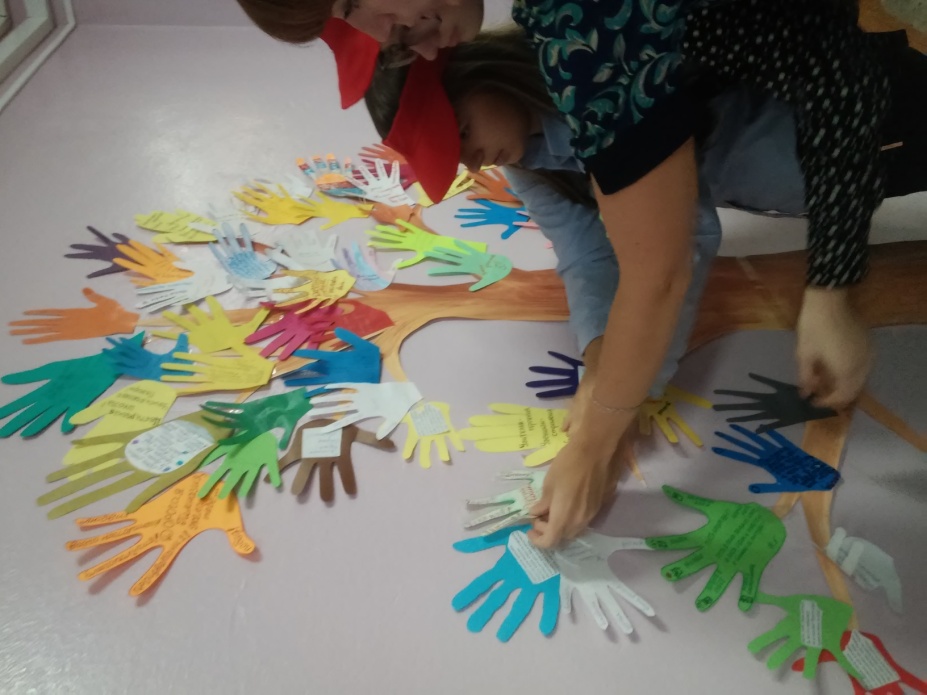 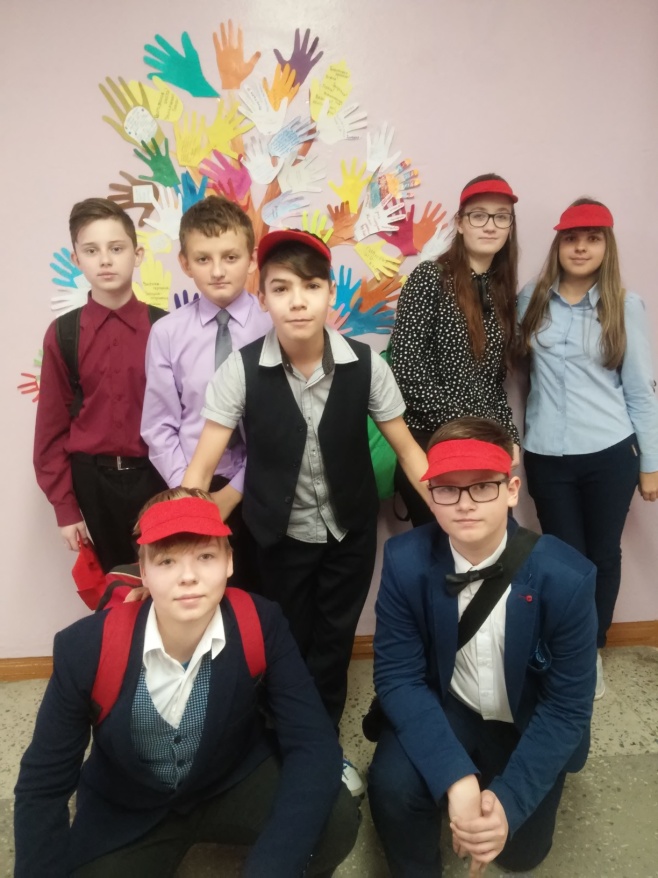 Экологическая акция «Съедобная кормушка» с детьми из приюта
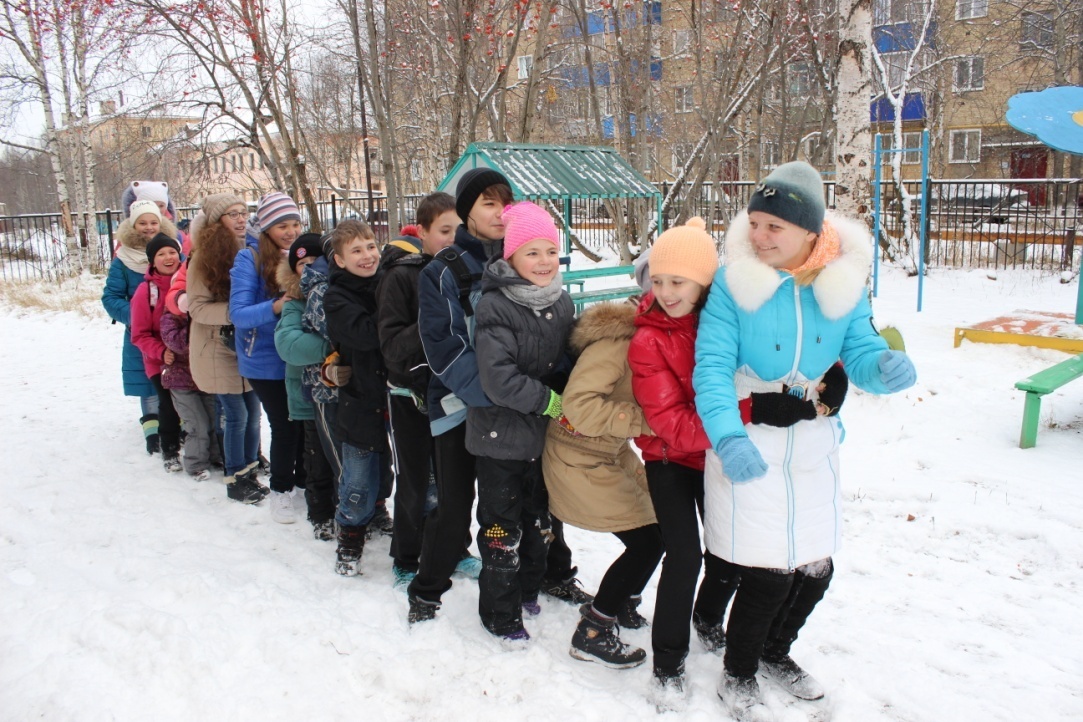 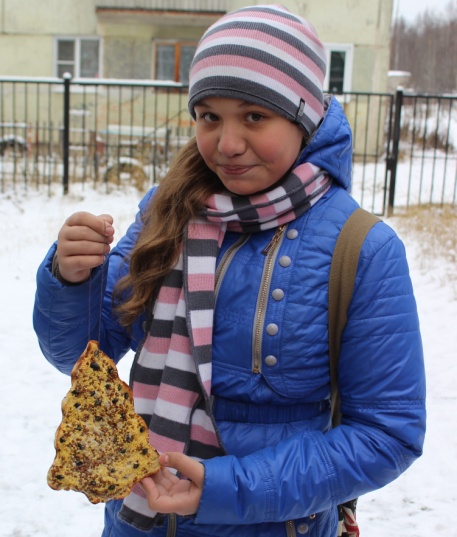 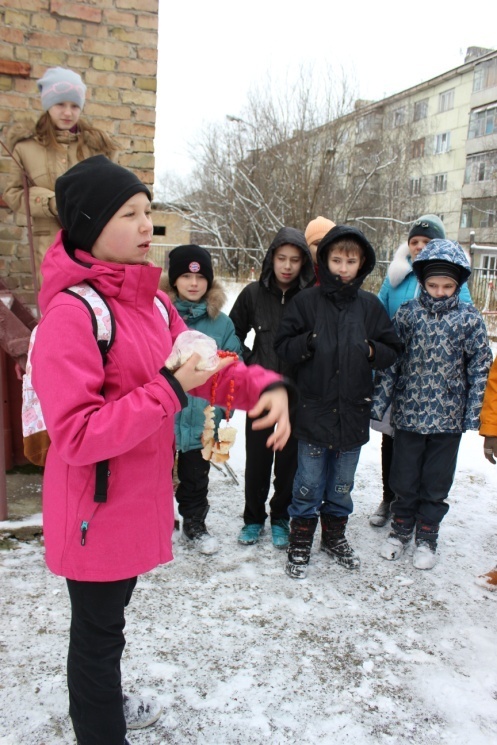 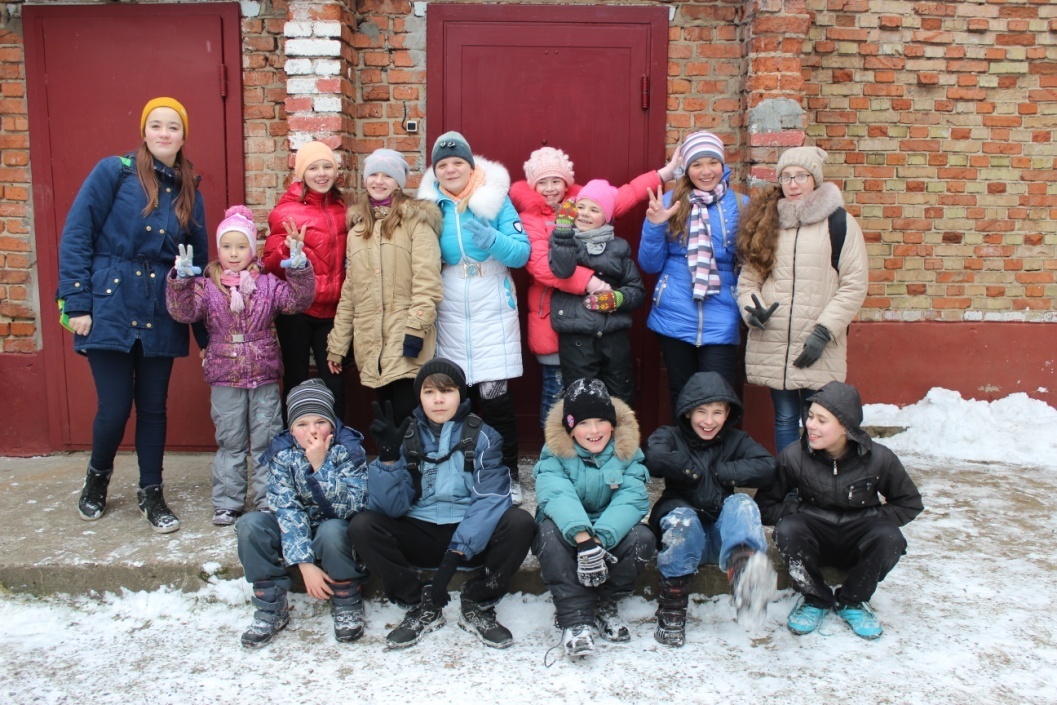 Мастер-класс «Коми орнамент» с пожилыми людьми
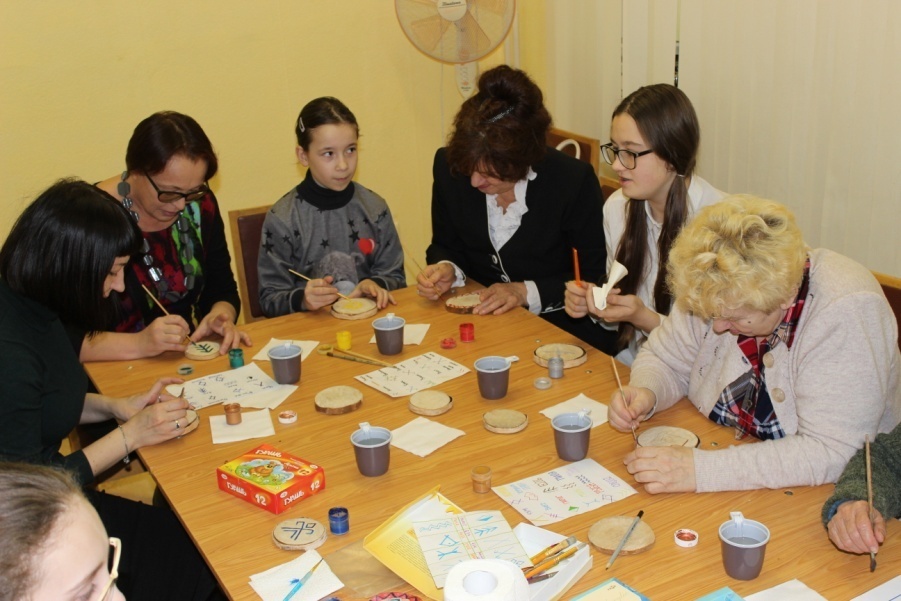 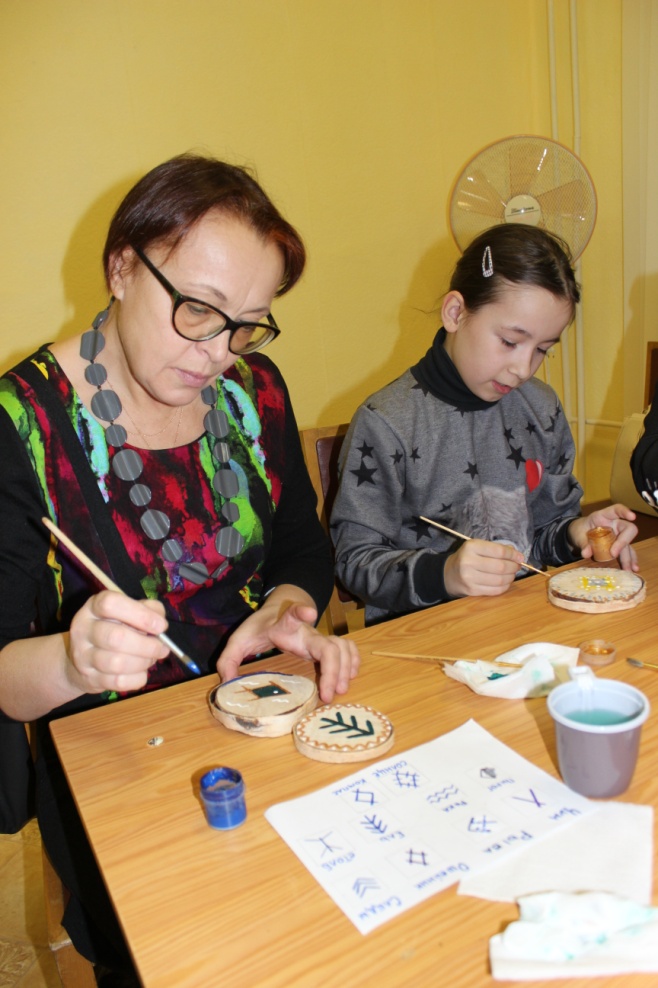 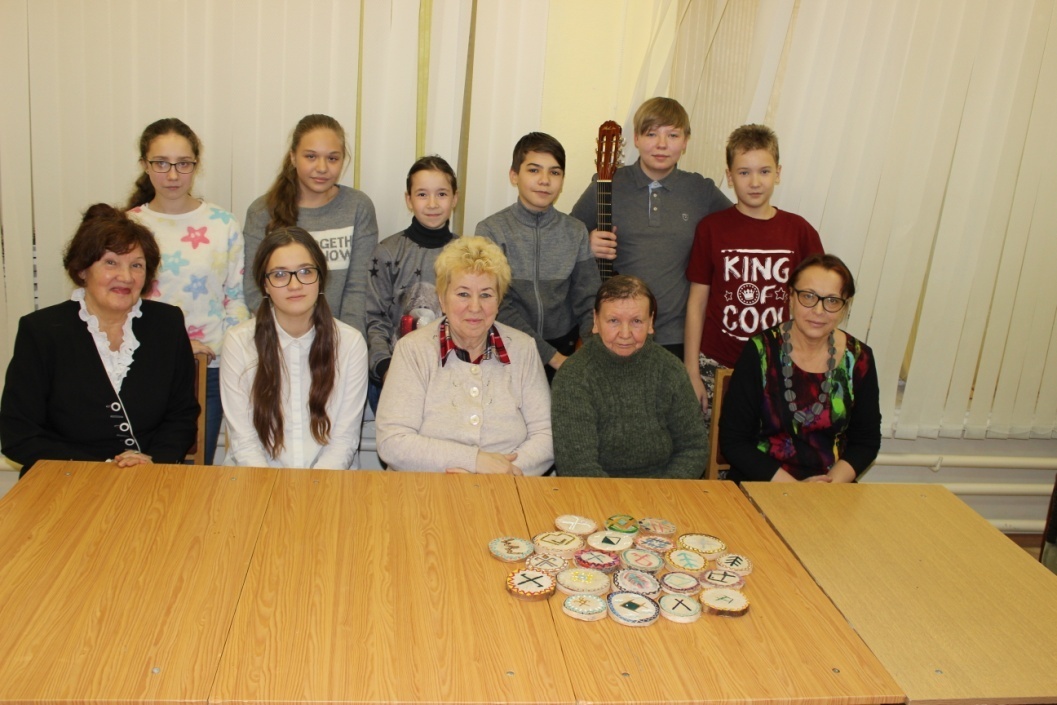 Акция «Подарок  молодой маме»
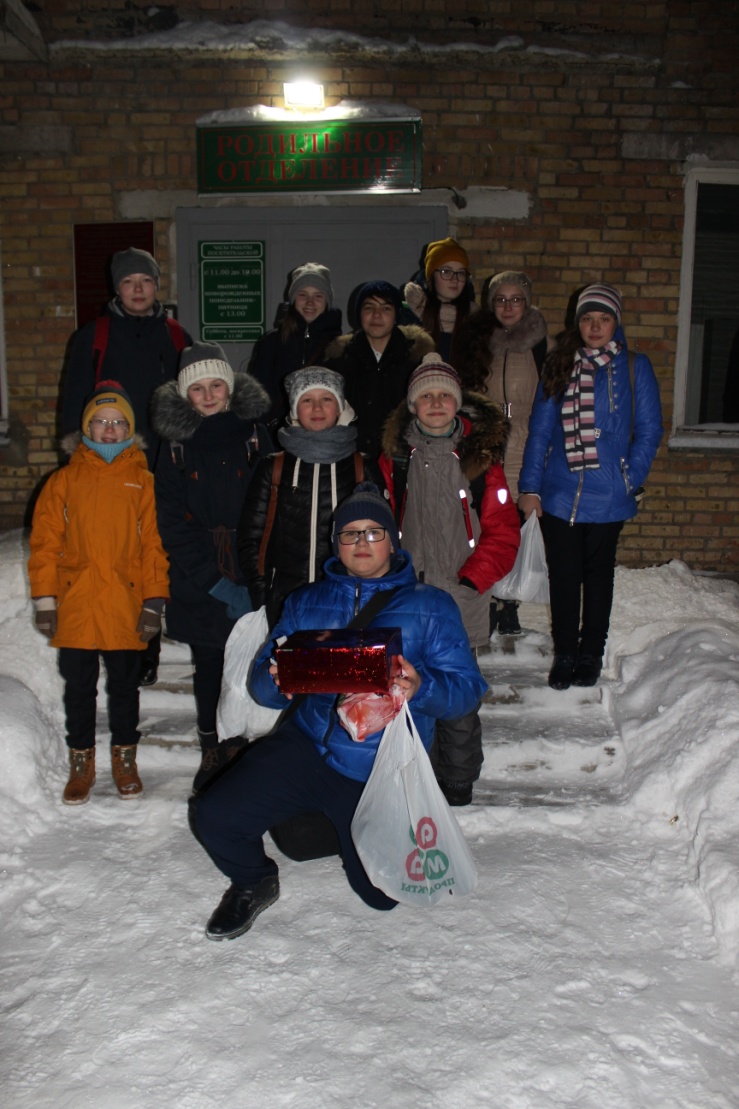 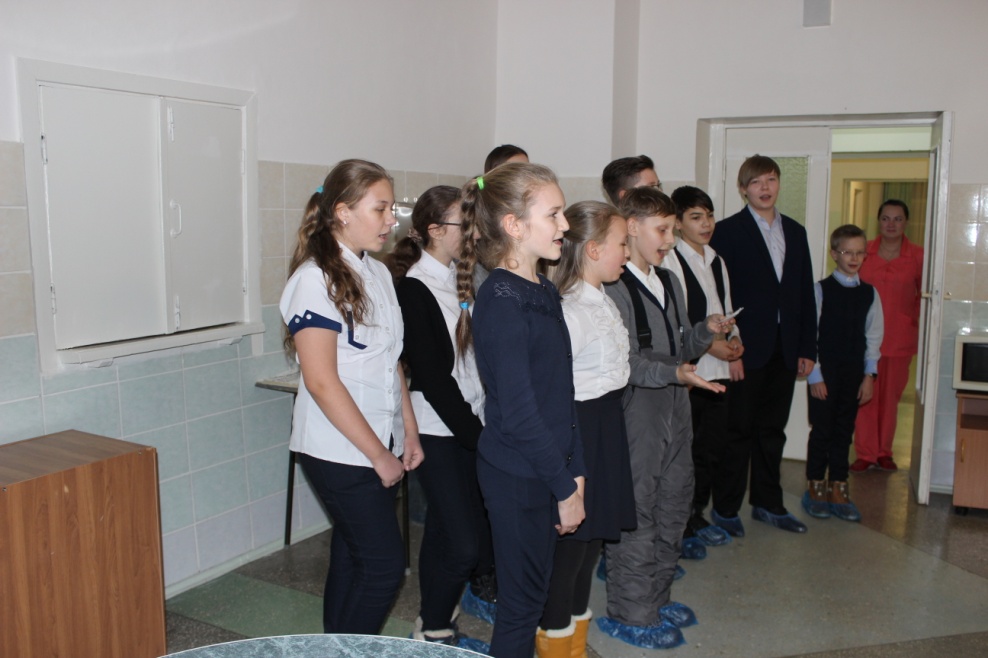 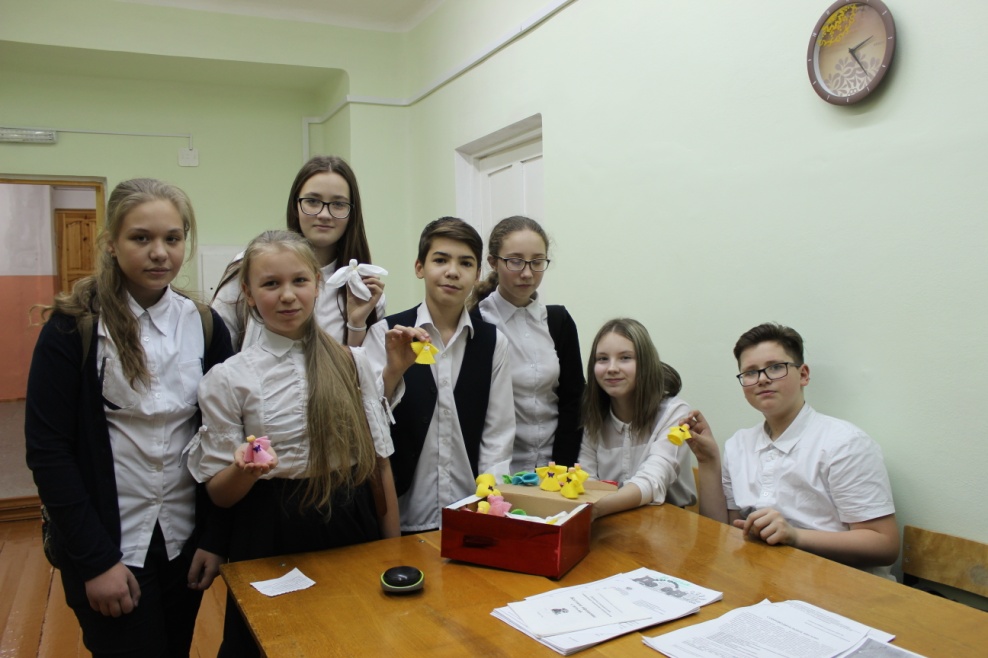 Участие в акции СТОП ВИЧ/СПИД
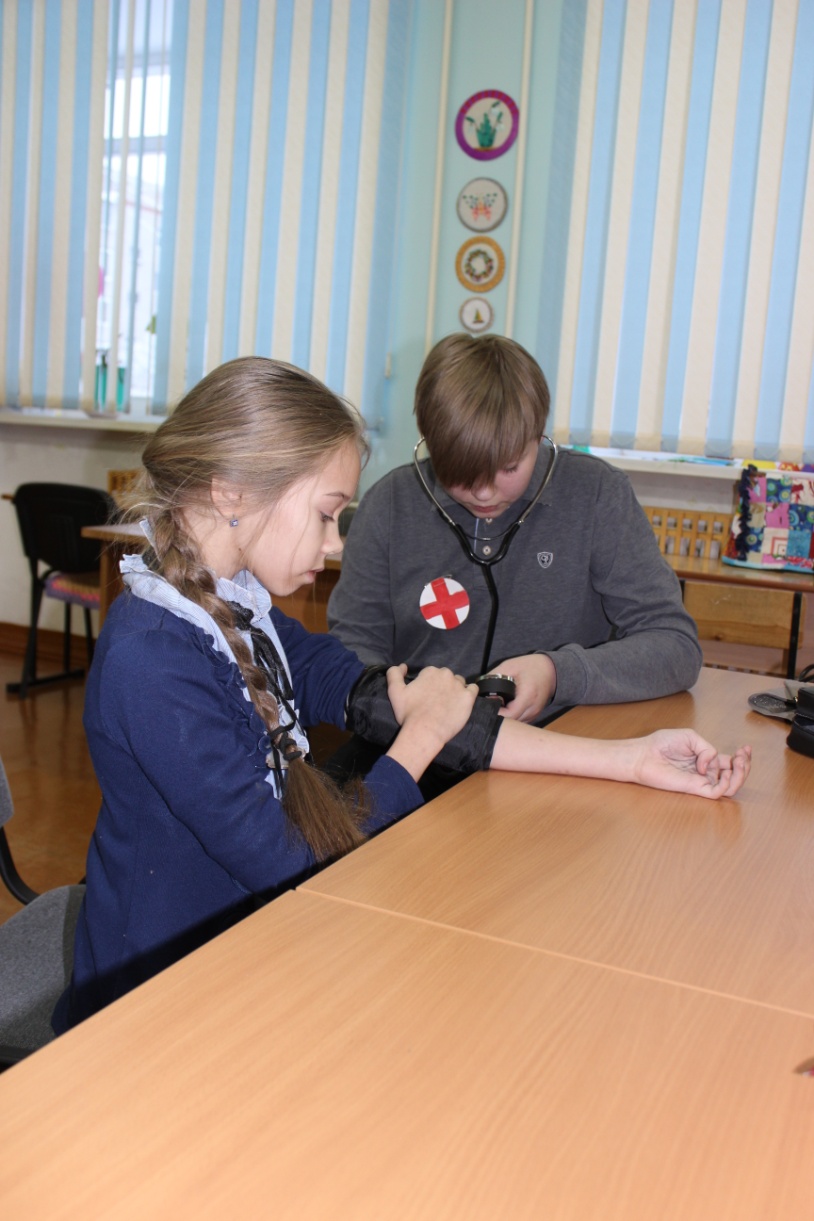 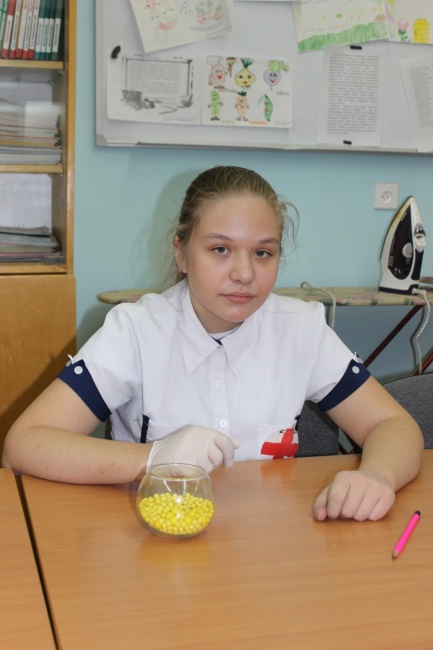 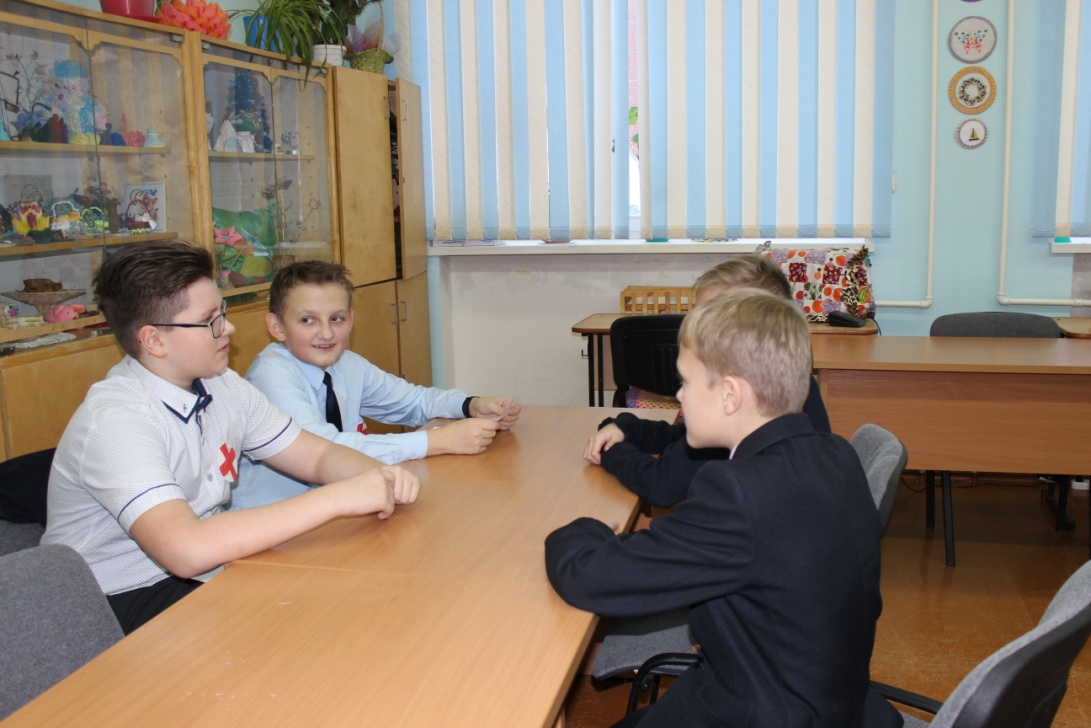 Тренинги : «Один в Темноте » и «Без границ»
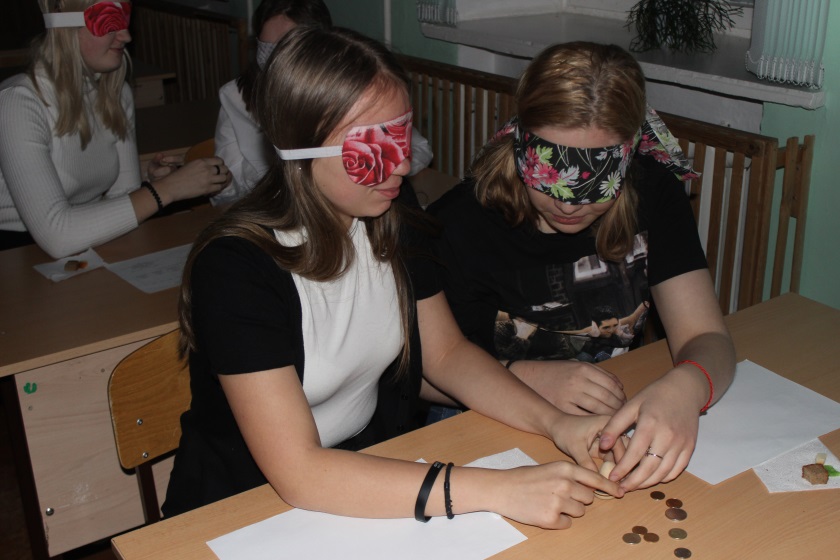 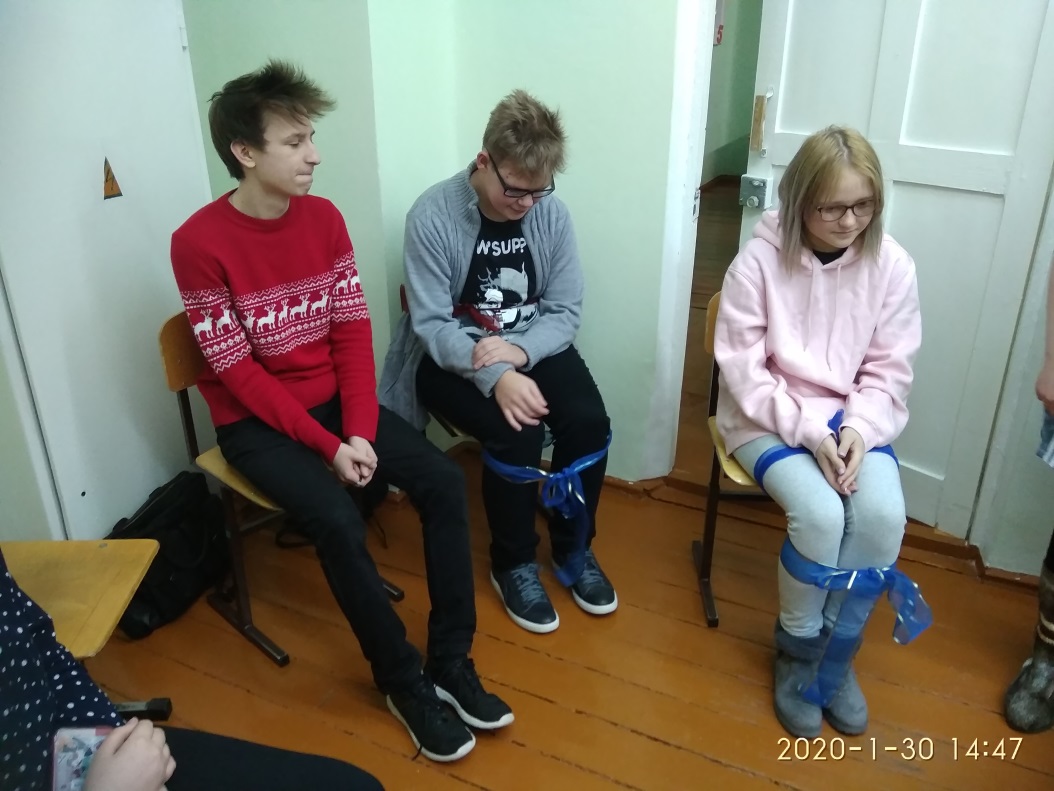 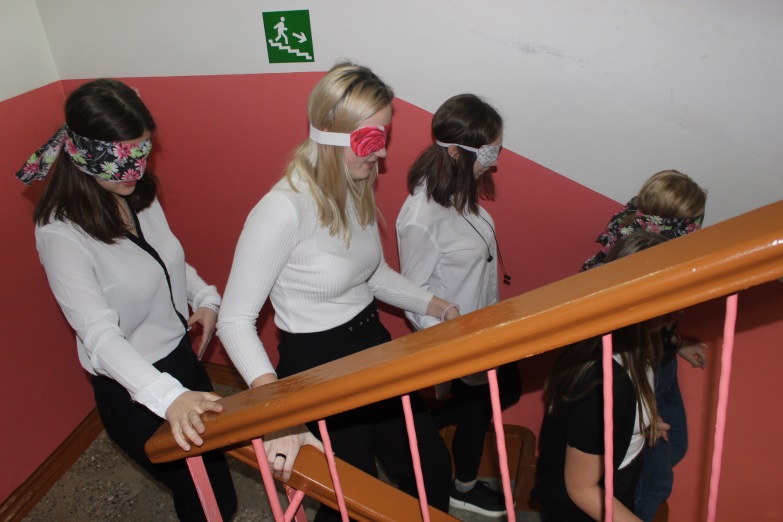 Теневой театр
в социально-реабилитационном центре для несовершеннолетних "Лысва"
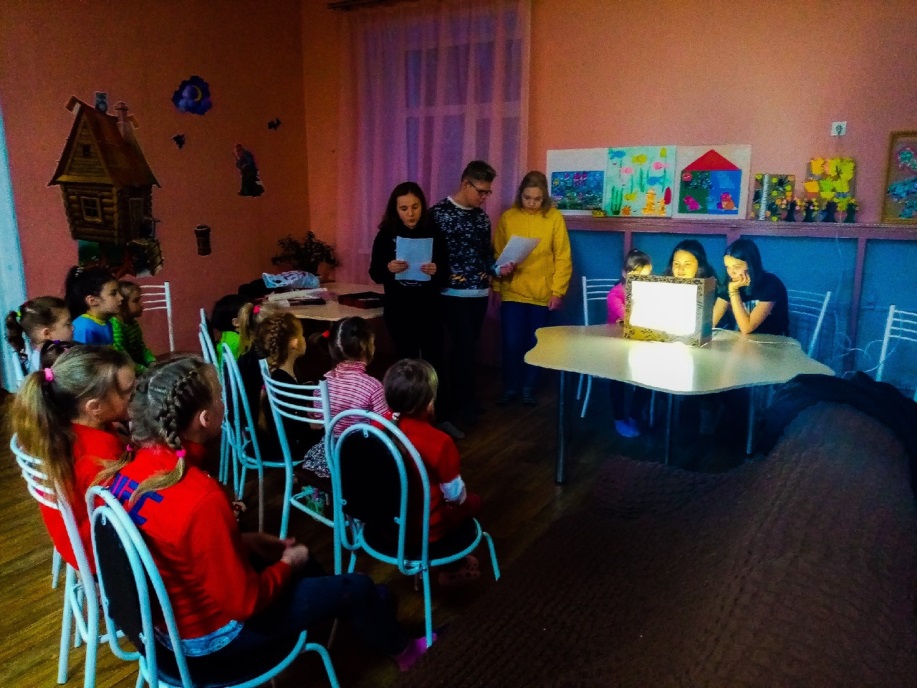 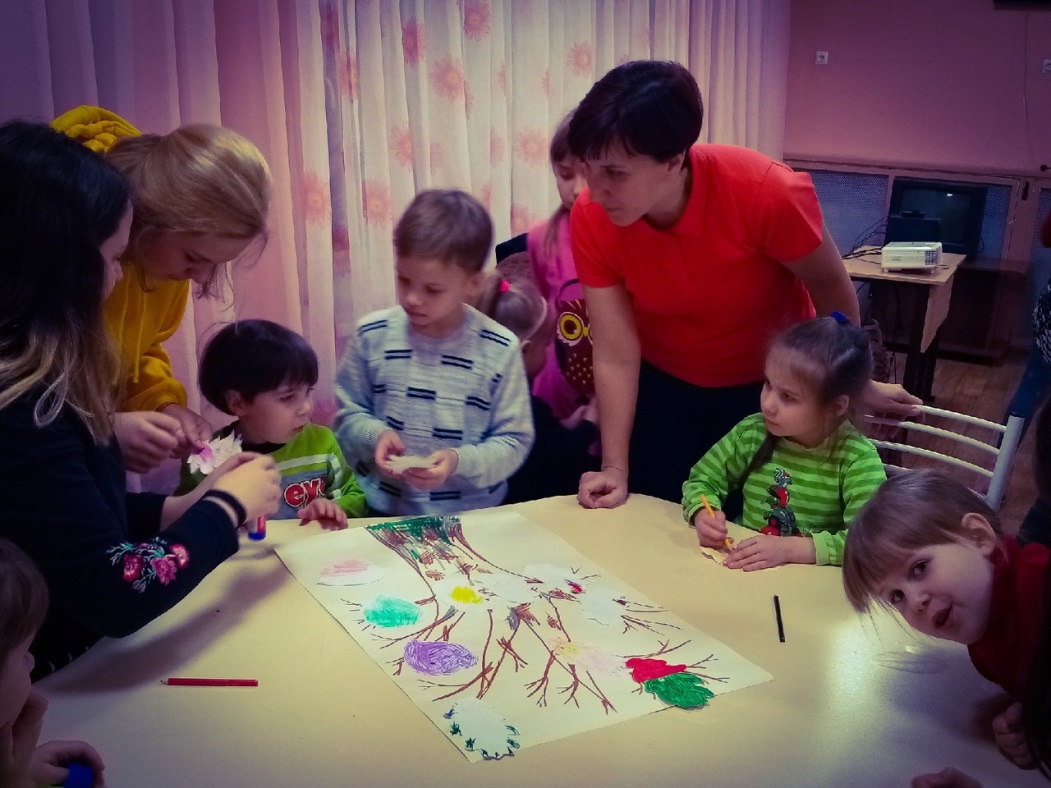 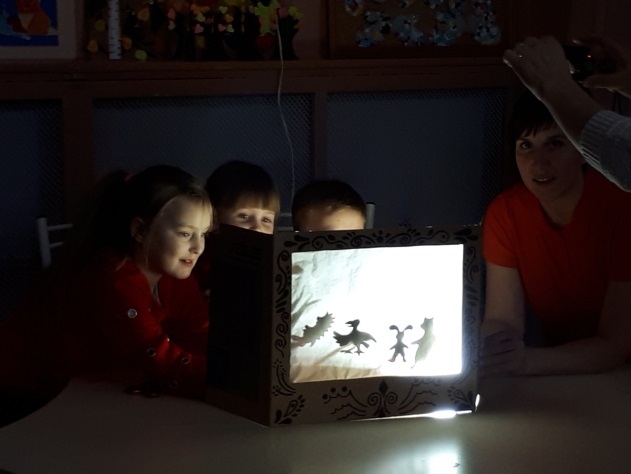 О НАС ПИШУТ
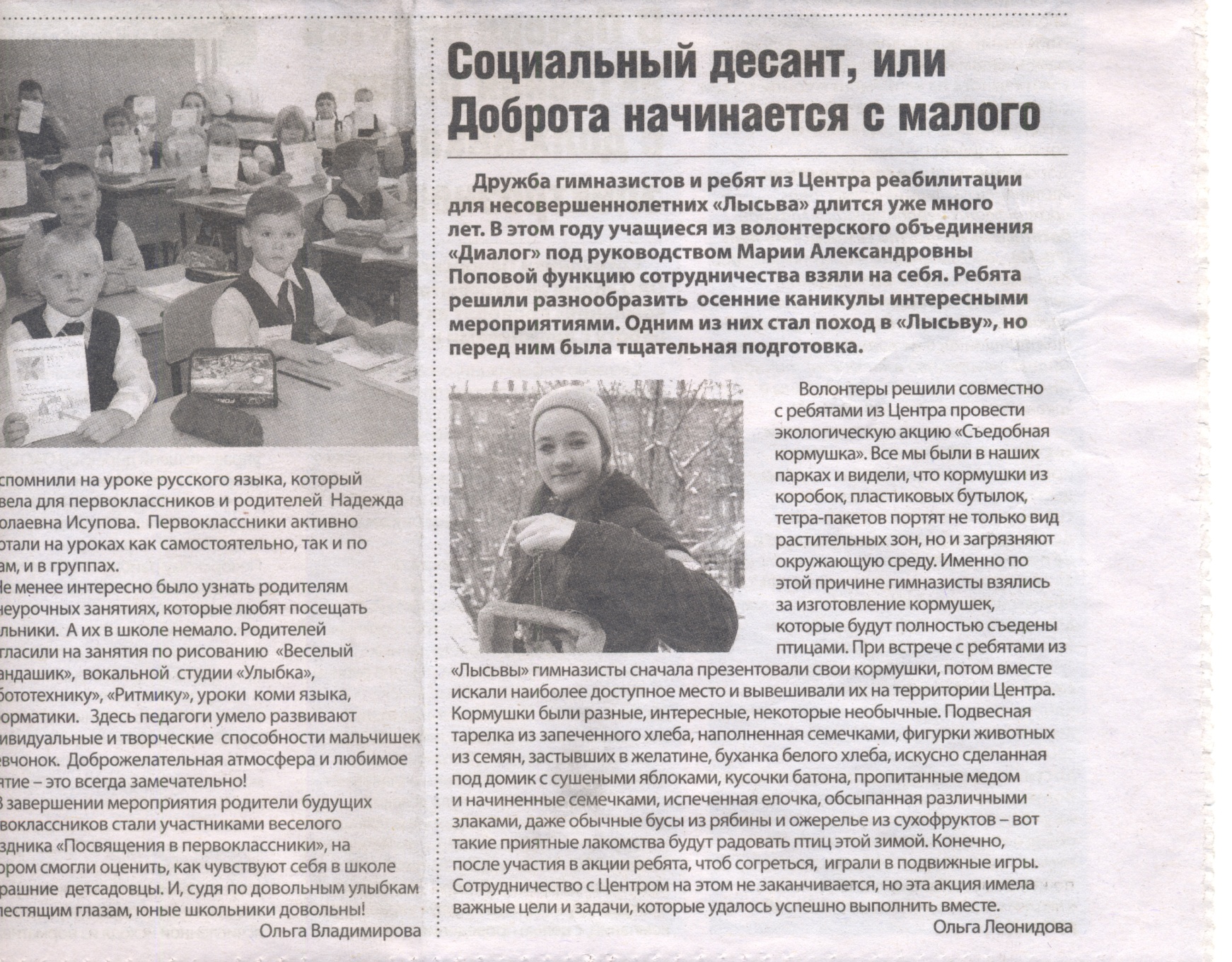 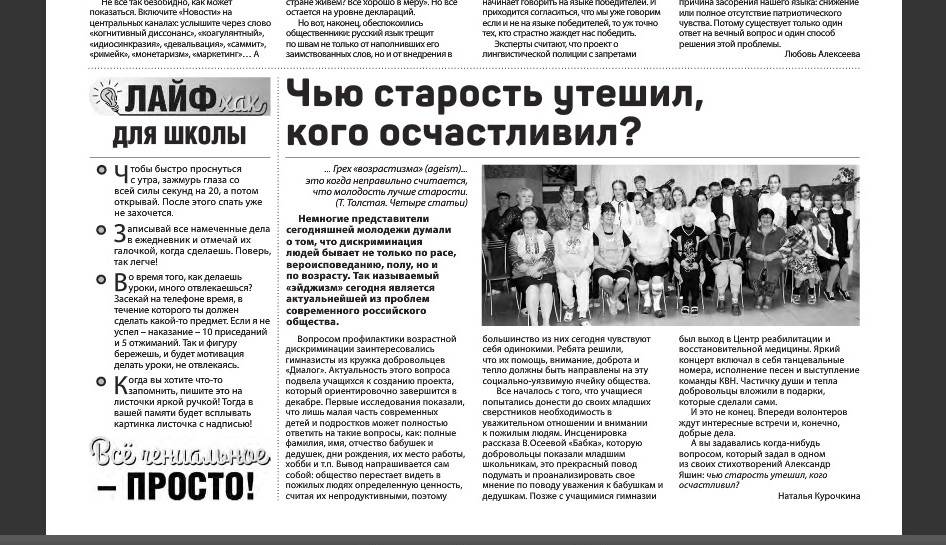 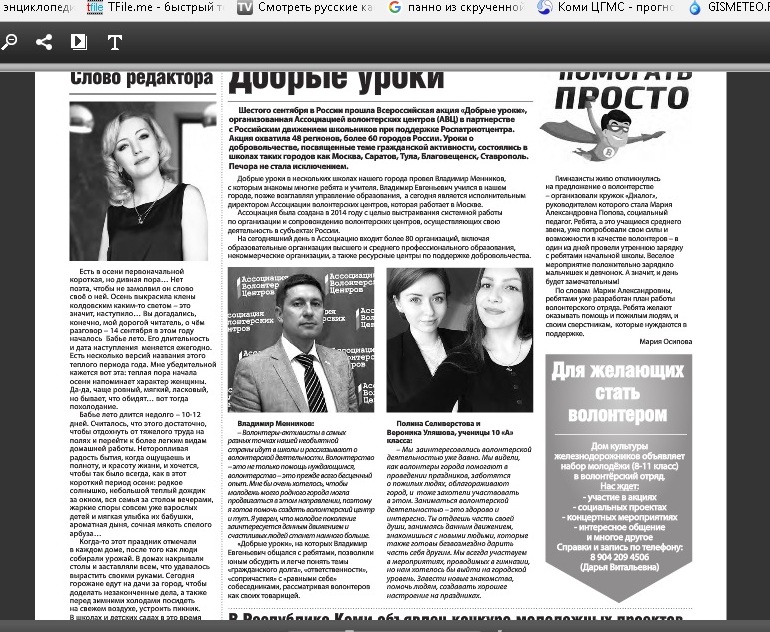 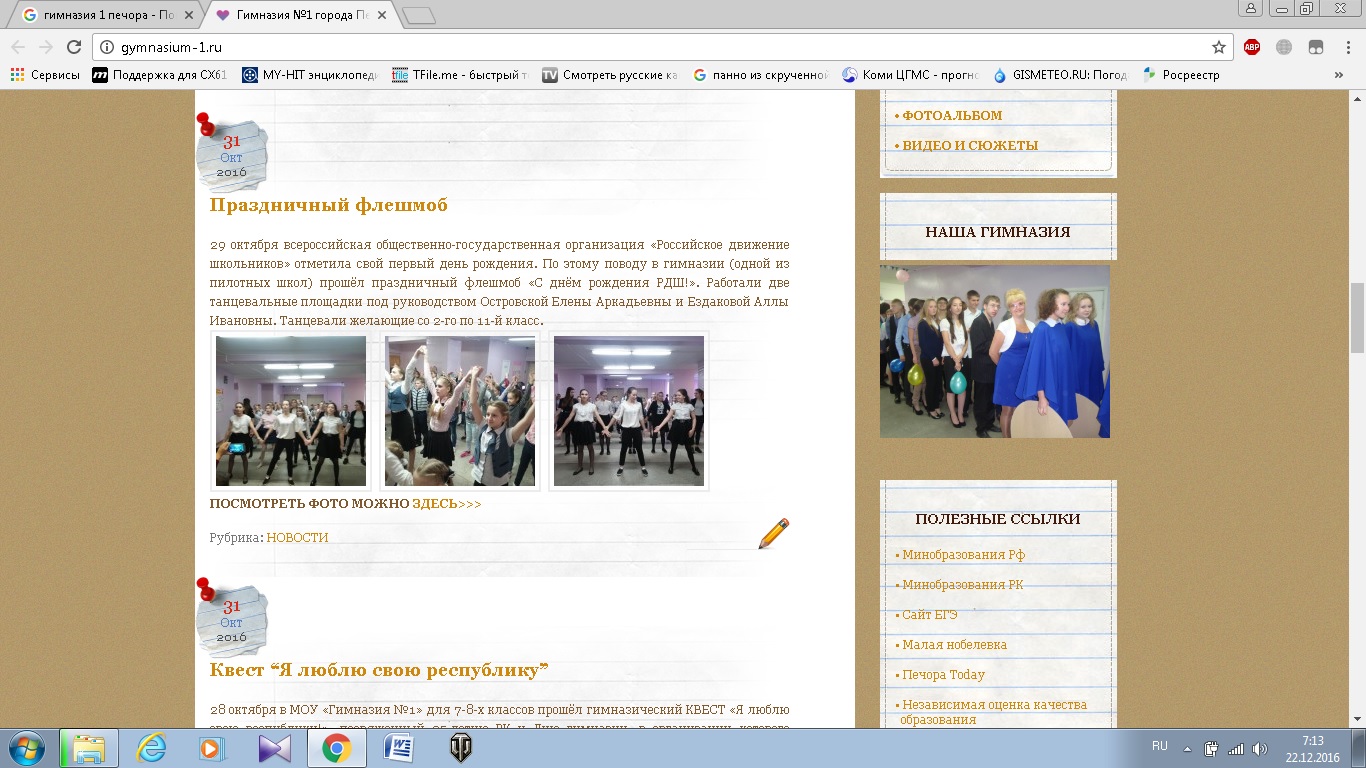 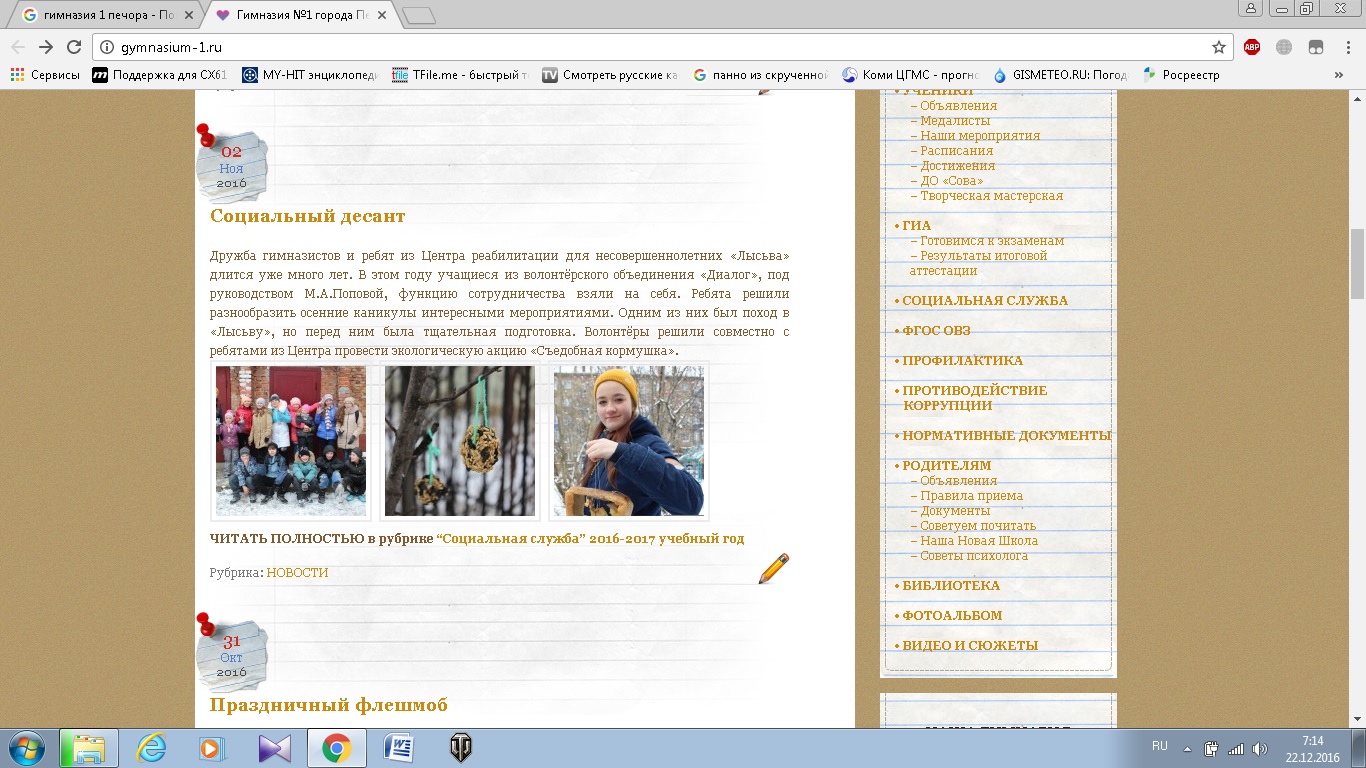 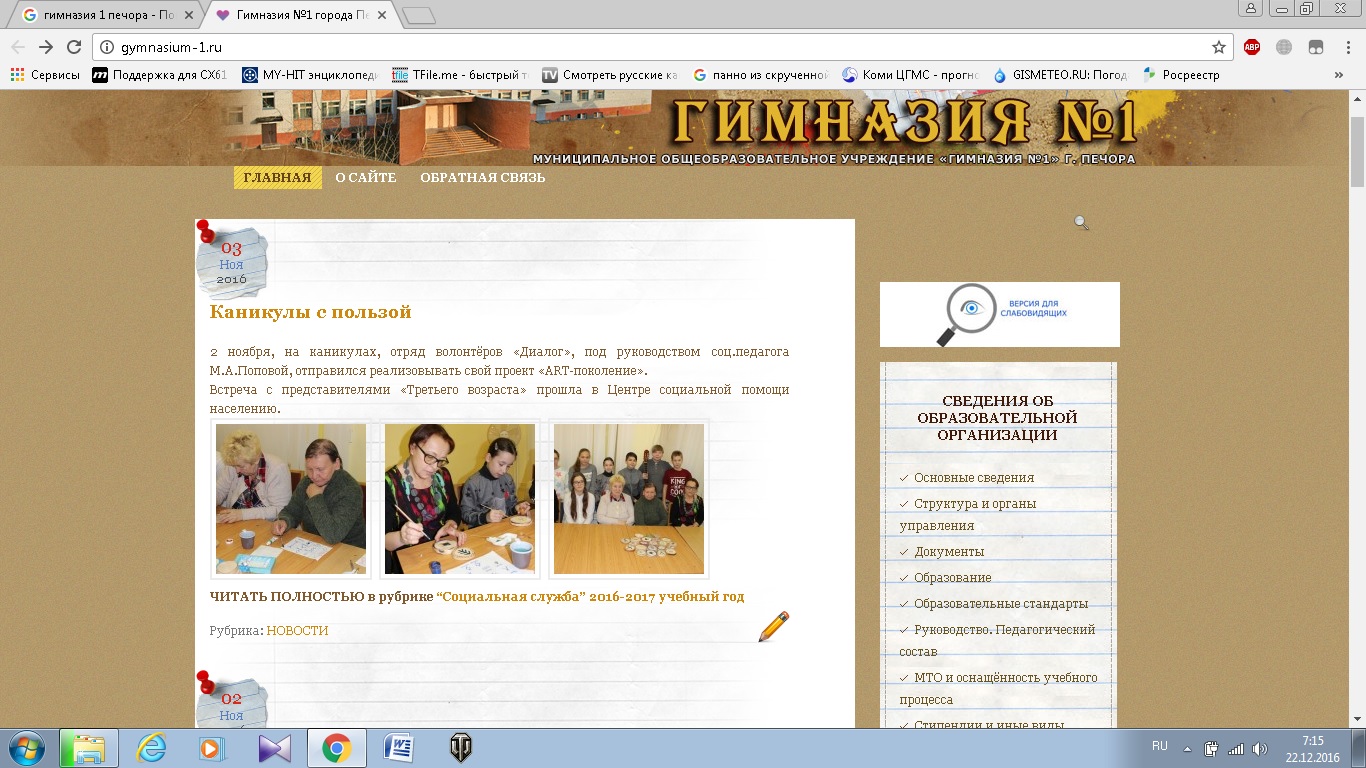 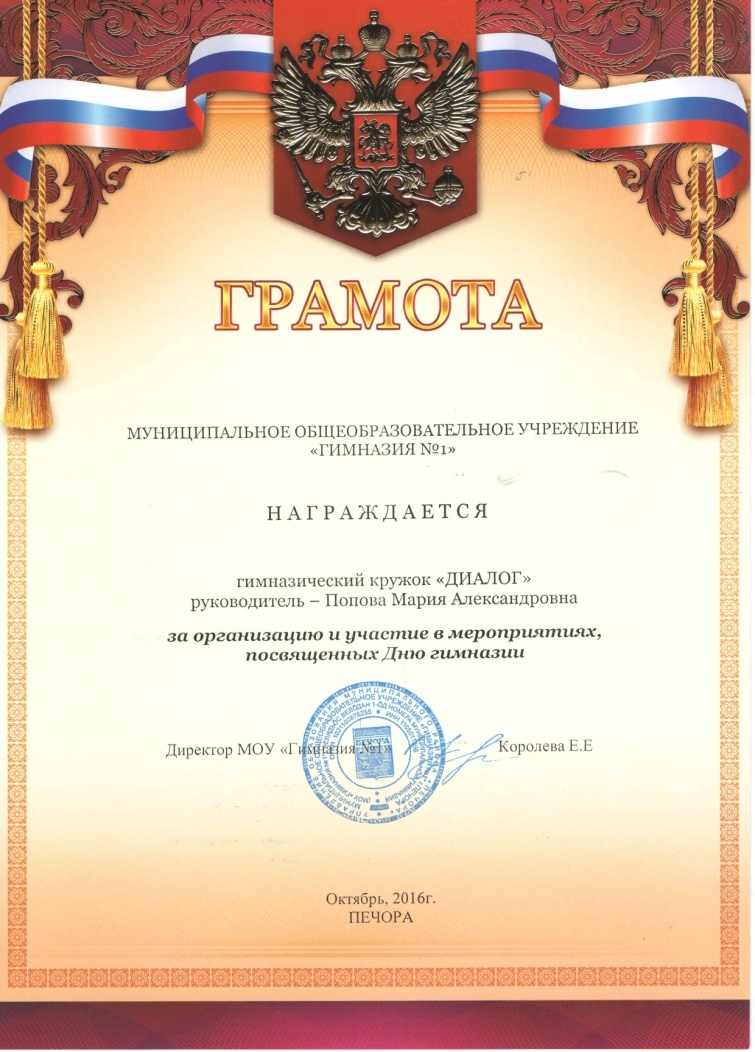 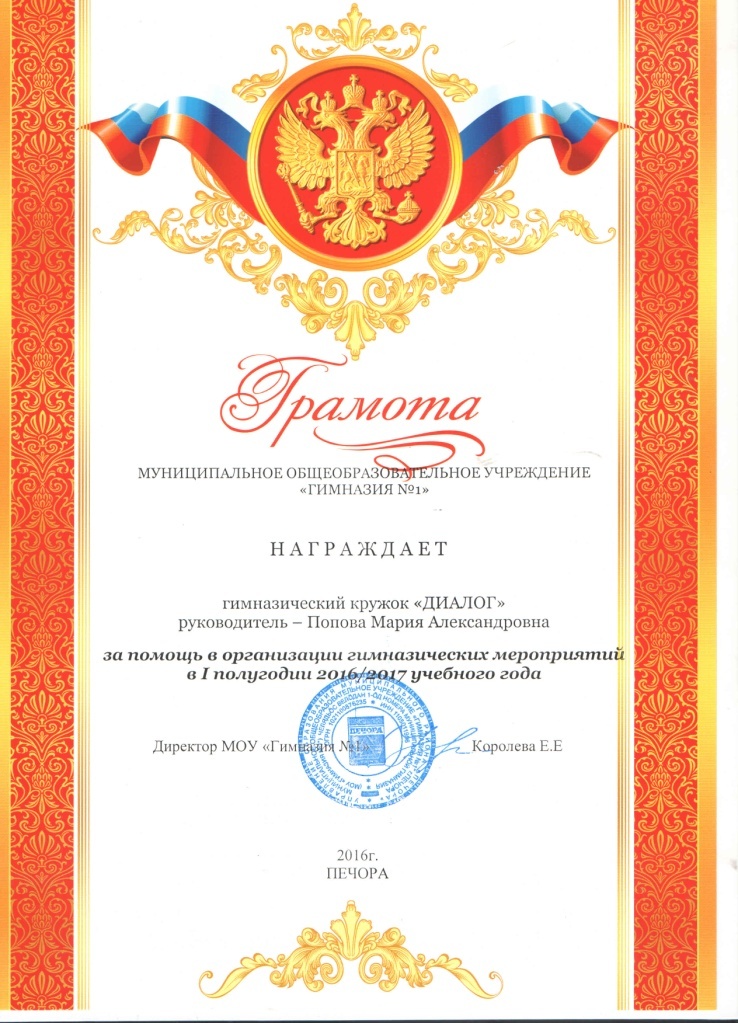 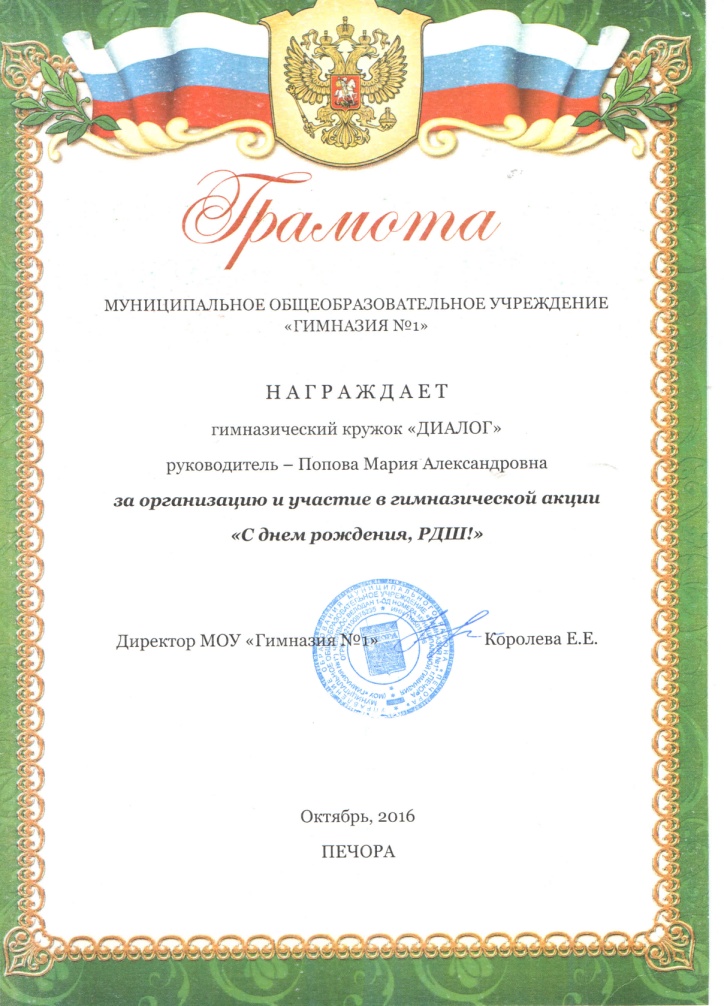